Vector Boson Scattering at the LHC: towards an EFT interpretation of the measurements
Eirini Kasimi, Iro Koletsou
1
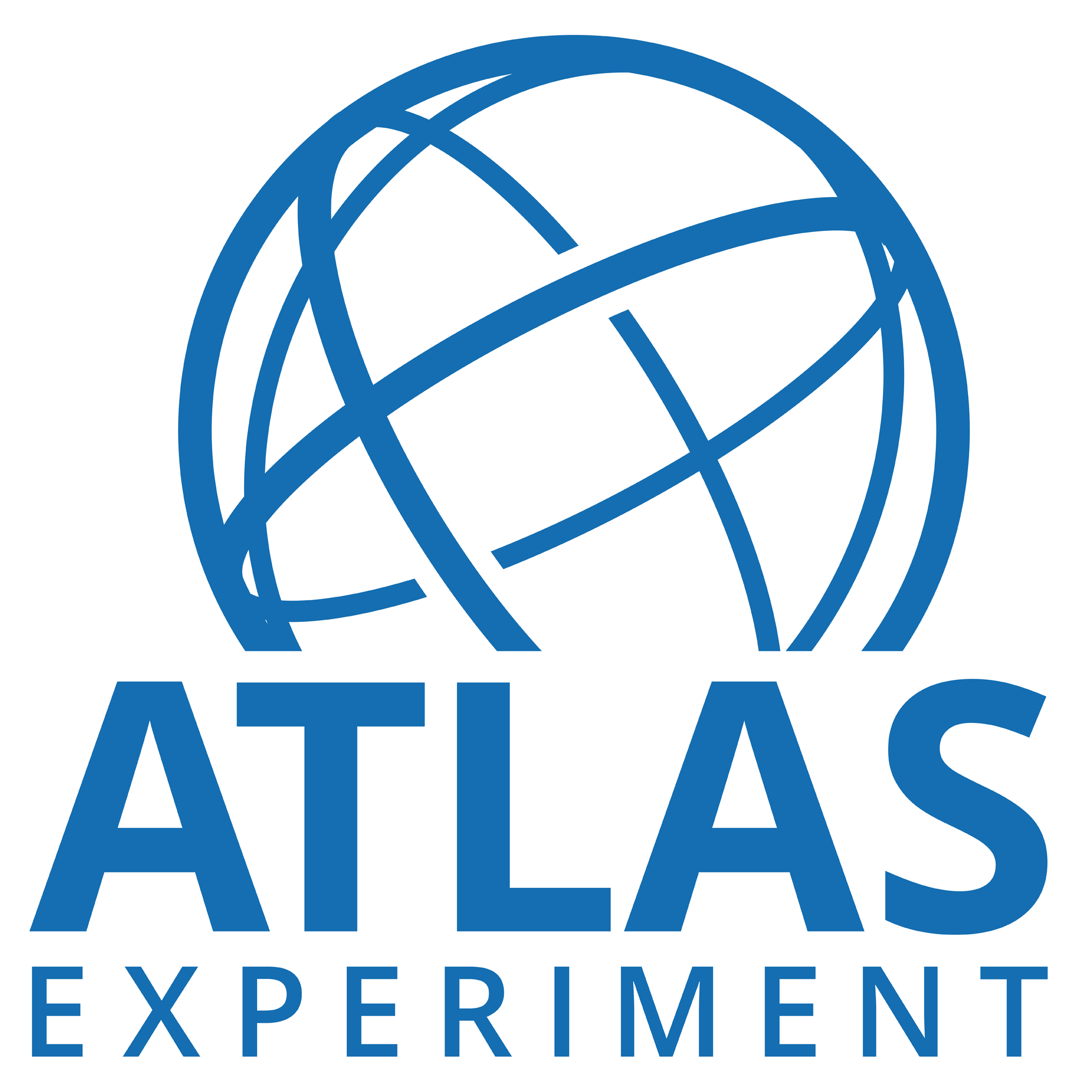 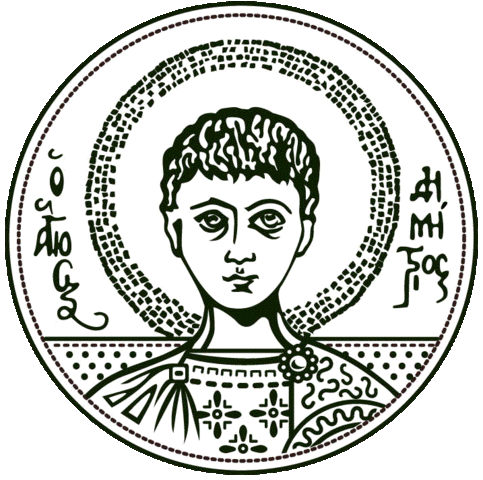 20-21/09/2023
Ecole de gif, Annecy, France
Laboratoire d’Annecy de Physique des Particules
Theory part
2
The Standard Model of Particle Physics
3
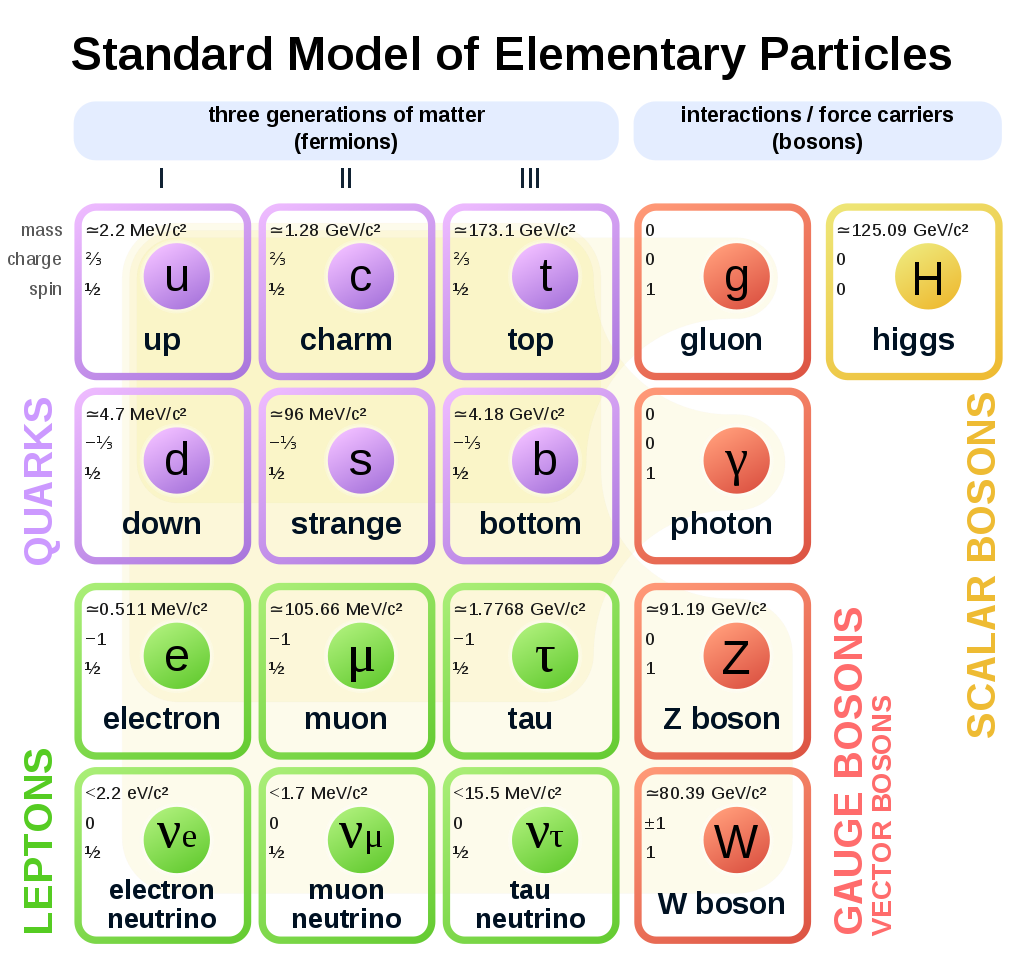 Extensions to the SM
Electroweak symmetry breaking
Physics beyond the SM
Effective Field Theory: Overview (1)
4
There are two methods to look for physics beyond the Standard Model (BSM). 
 Look for new particles (model-dependent)	
 Look for new interactions of SM particles (model-independent)
We use the second method and we try to notice deviations in the tails of the distributions of some kinematical variables.
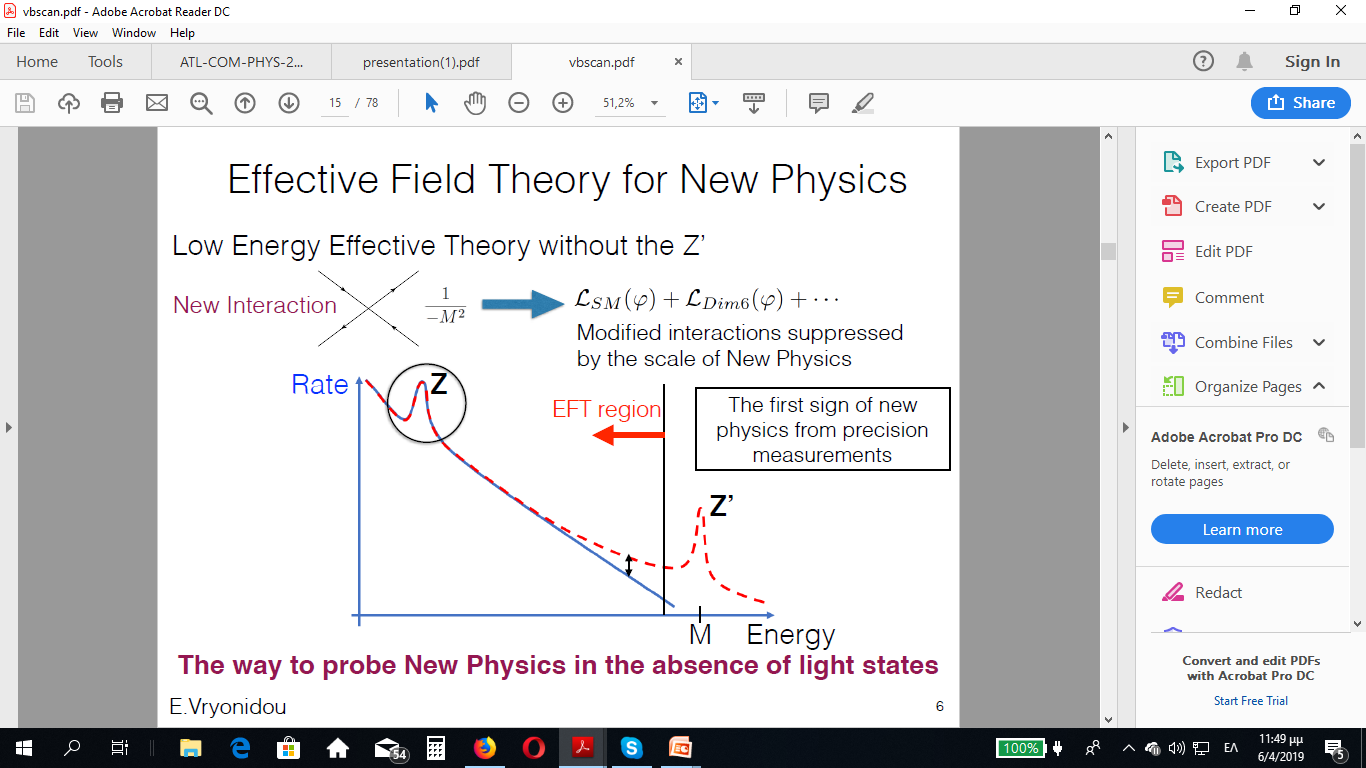 Effective Field Theory: Overview (2)
5
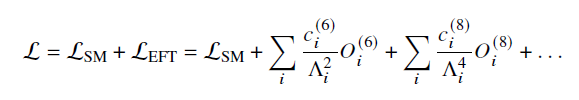 Energy scale of the interaction must be 
E < Λ
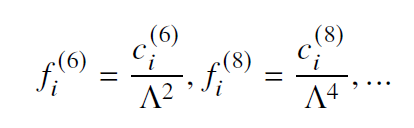 Effective Field Theory: dimension-6 operators
6
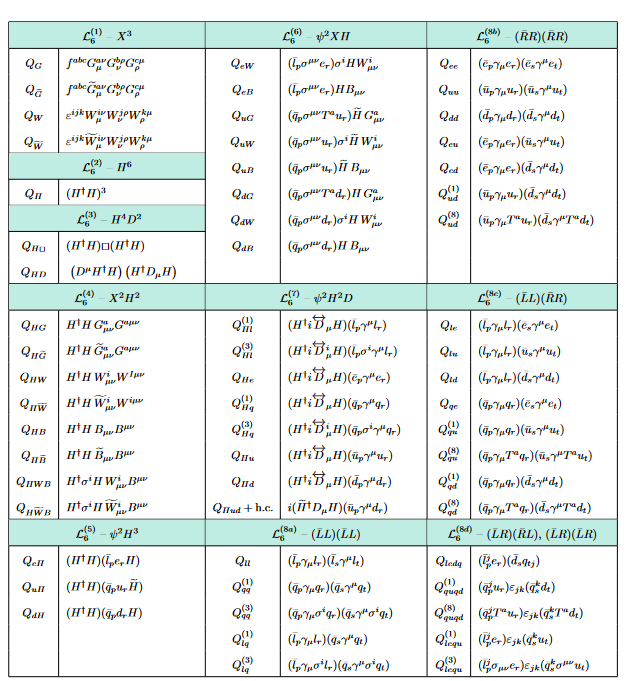 Dimension-6 operators are dominant in anomalous Triple Gauge Couplings (aTGCs)
After flavor symmetry assumptions, the Warsaw basis is used
minimal set of non-redundant dimension-6 operators
Includes bosonic, boson to fermion and four-fermion operators
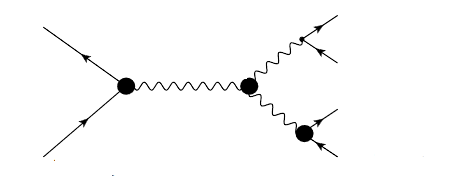 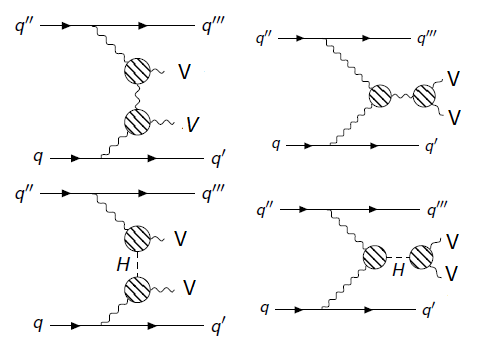 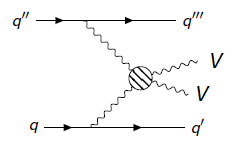 Effective Field Theory: dimension-8 operators
7
The dimension-8 operators are dominant in anomalous Quartic Gauge Couplings (aQGCs)
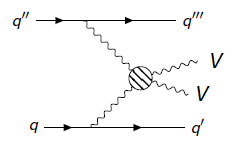 They are divided into three categories: Longitudinal (LS), transverse (LT) and mixed (LM)
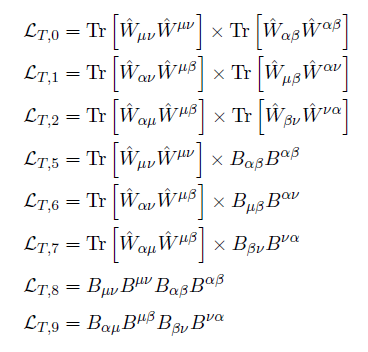 Mixed operators
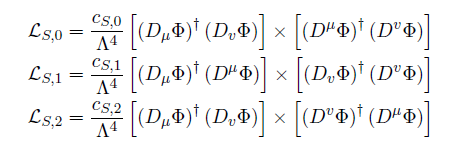 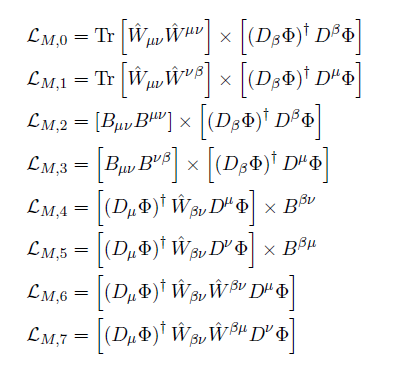 Tensor operators: field strength tensor
Scalar operators: Pure Higgs field
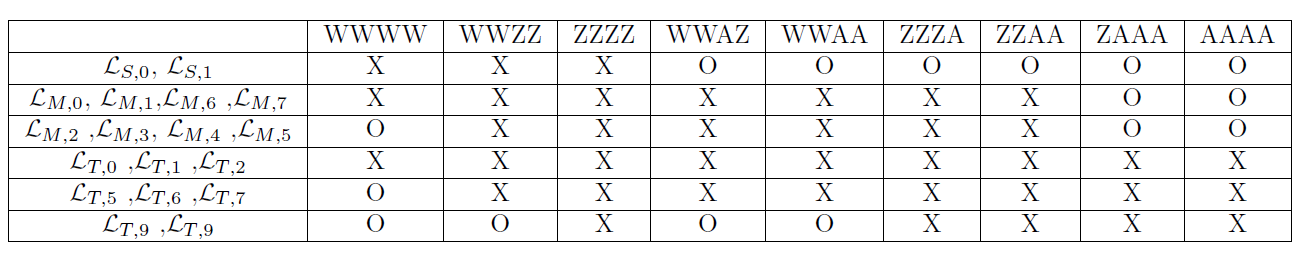 Effective Field Theory: Unitarity bounds
8
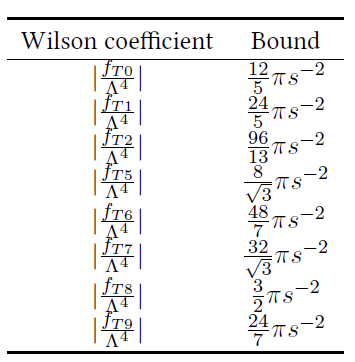 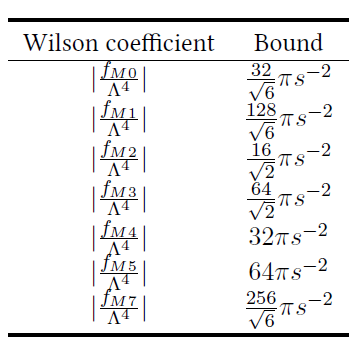 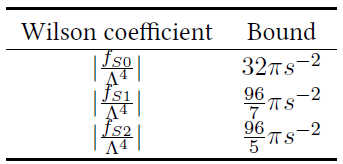 https://journals.aps.org/prd/abstract/10.1103/PhysRevD.101.113003
Effective Field Theory: Decomposition method
9
MC samples for the effect of higher dimension operators in many values of the coefficients
In order to avoid the production of large amounts of Monte Carlo samples, we will profit from the decomposition method
Full production
Interference term between EFT operators
(Cross term)
Interference term between SM-EFT
(Linear term)
Pure EFT contribution
(Quadratic term)
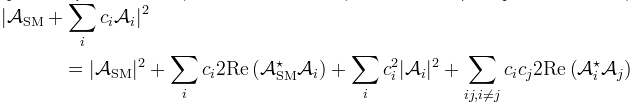 SM term
Hands on
10
An EFT reinterpretation analysis from scratch
11
1st step
Produce EFT samples and validate the decomposition method
2nd  step	
Find the most sensitive operators
3rd  step
Build the analysis phase space using an analysis framework e.g., Rivet framework for truth level measurements
4th step
Use the outputs from the analysis framework as inputs to the fitting framework in order to compute the confidence intervals for the EFT parameters
All number and plots used in this tutorial come from this thesis:
https://ikee.lib.auth.gr/record/349124/files/thesis_kasimi-1.pdf
1st step: Production of EFT dimension-6 or 8 samples
12
production of the WZjj EWK process
Madgraph5_aMC@NLO generator for hard process
UFO models
Eboli-Garcia model for EFT dimension-8 operators at LO
SMEFTSim model for EFT dimension-6 operators at LO
SMEFT@NLO model for EFT dimension-6 operators at NLO (only the full production at NLO)
SmeftFR v3 model for both dimension-6 and dimension-8 operators (very preliminary)

Production of dimension-8 samples with the Eboli-Garcia model: 
SM: p p > l+ l- l+ v j j QCD=0 T0==0
Interference term: p p > l+ l- l+ v j j QCD=0 T0^2==1
Quadratic term: p p > l+ l- l+ v j j  QCD=0 T0^2==2
Cross term: p p > l+ l- l+ v j j QCD=0 T0^2==1 T1^2==1
Full production(SM+EFT parts): p p > l+ l- l+ v j j QCD=0 T0=1
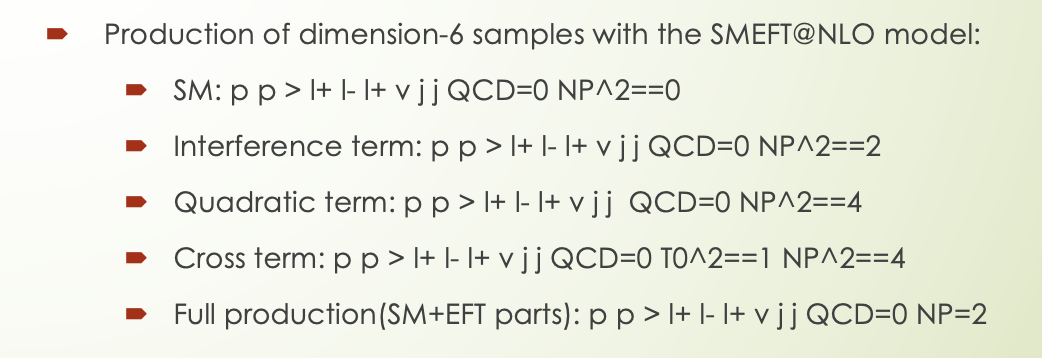 1st step: Building the JobOption
13
SMEFT@NLO model
Eboli-Garcia model
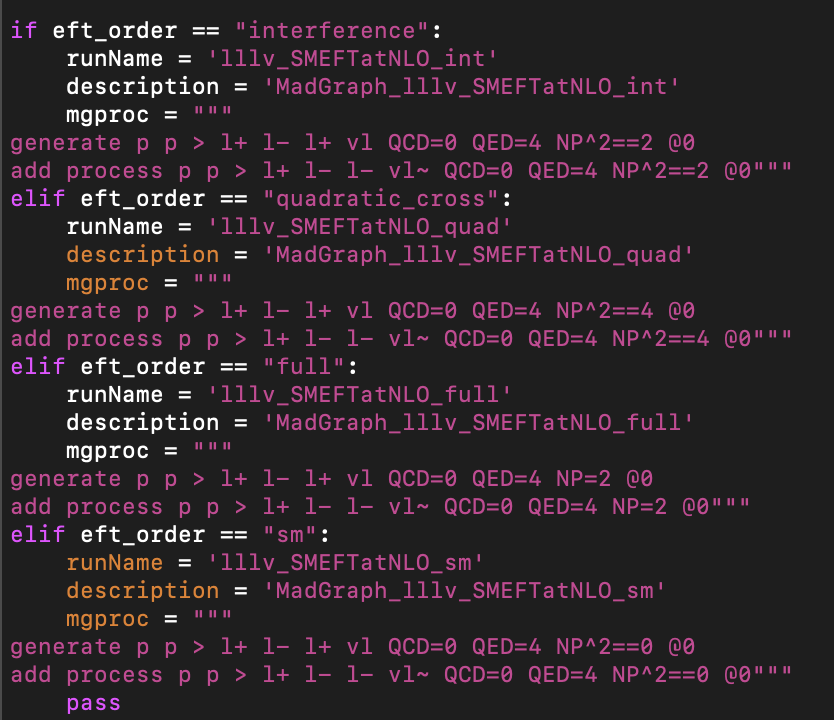 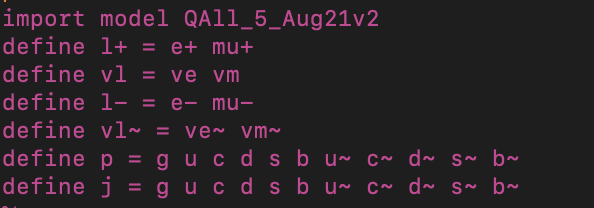 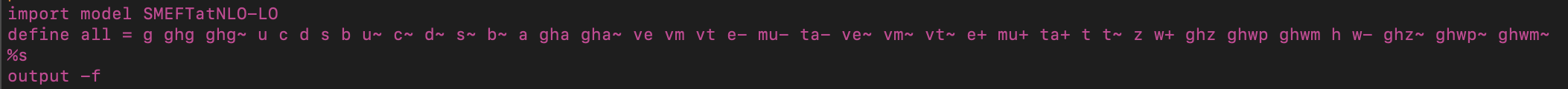 1st step: Building the JobOption (2)
14
SMEFT@NLO model
Eboli-Garcia model
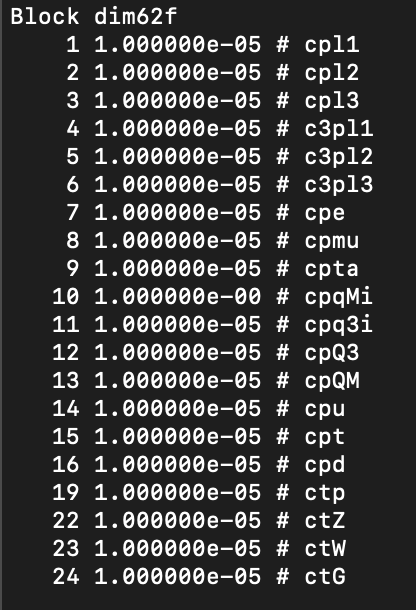 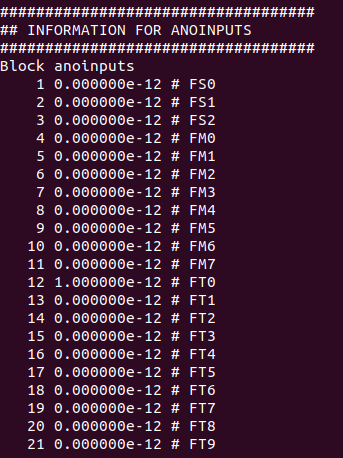 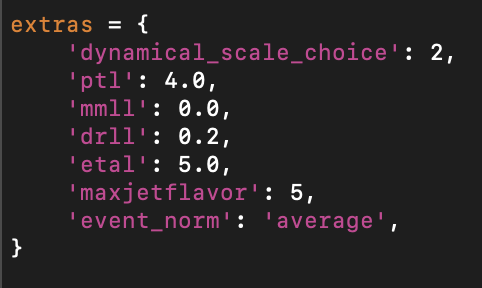 Parameter card
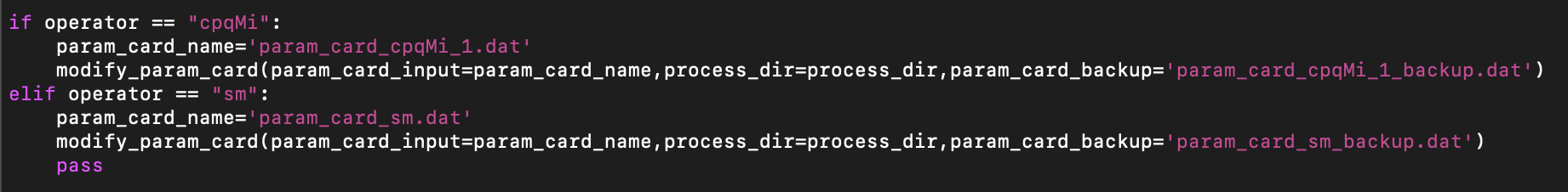 1st step: Building the configuration file
15
Commands to run the configuration files:
setupATLAS
asetup 21.6.99,AthGeneration
Gen_tf.py --ecmEnergy=13000. --maxEvents=1 --firstEvent=1  --outputEVNTFile=EVNT.root --jobConfig=./
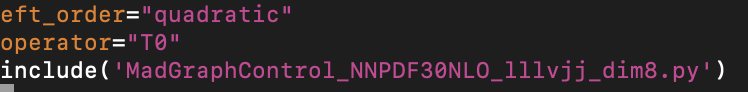 1st step: Validation of the decomposition method
16
In order to use the decomposition method to generate samples, we have to prove that the method works well even for coefficient values very far from the Standard Model
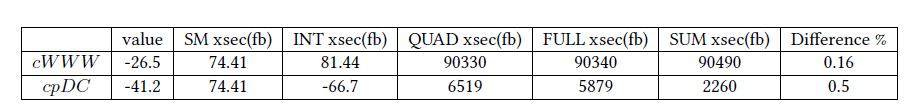 Validation of the decomposition method  by comparing the full production with the sum of the decomposed samples
Within the statistical error
Good agreement between full and sum
Arbitrary values
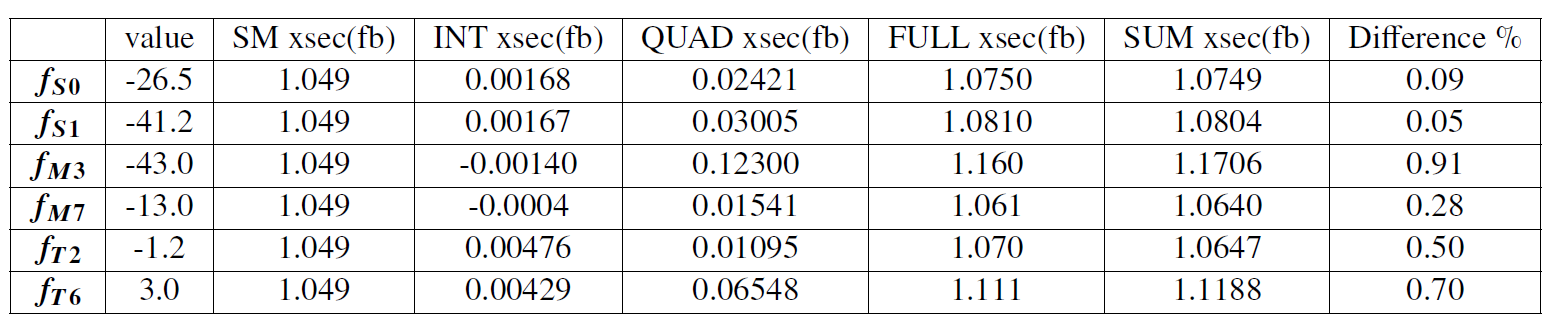 1st step: EFT contribution to kinematical variables
17
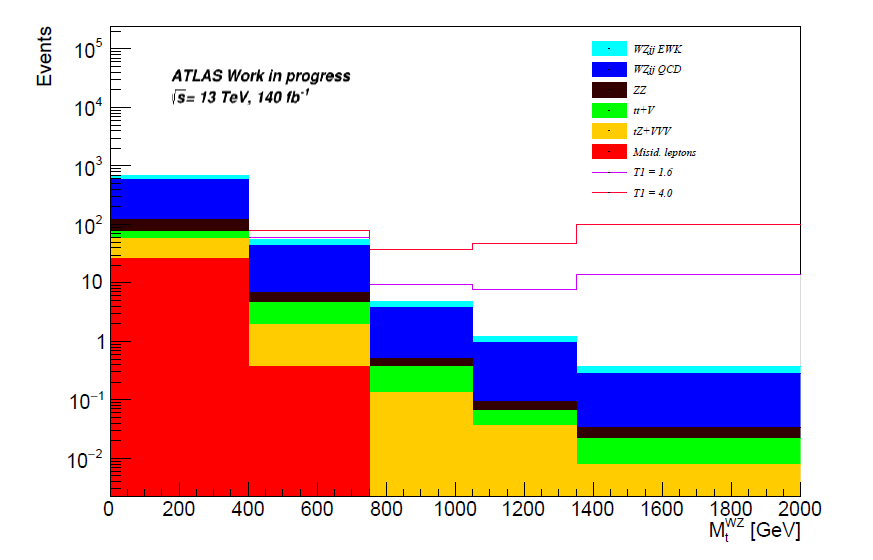 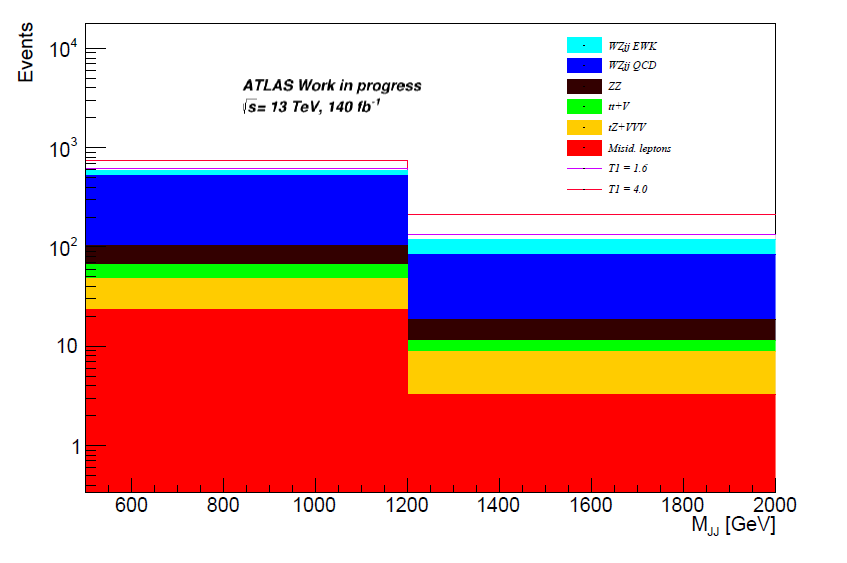 2nd step: Sensitive operatos
18
Effects of aTGCs/aQGCs on
the cross section measurement
The shape of the relevant kinematical distributions
Generate a Standard Model sample and full samples for some operators
3x the existing limits for the coefficients that have one and c=1 or 3 for those which have not a limit
In order to detect the effect of dimension-6 or dimension-8 operators on the SM cross section experimentally, the deviation from the SM has to be larger than the cross section error, which is of the order of 8-9% (for fullRun2 statistics)
Perform the study using the fiducial phase space
Both criteria have to be fulfilled in order to characterize an operator as “sensitive”
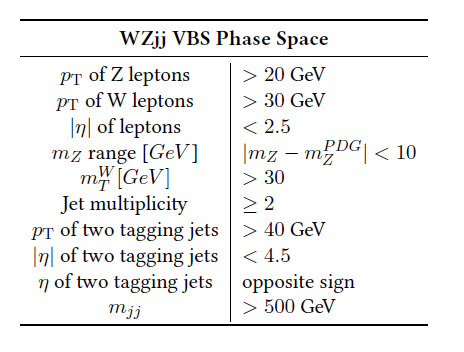 2nd step: Sensitive operators (2)
19
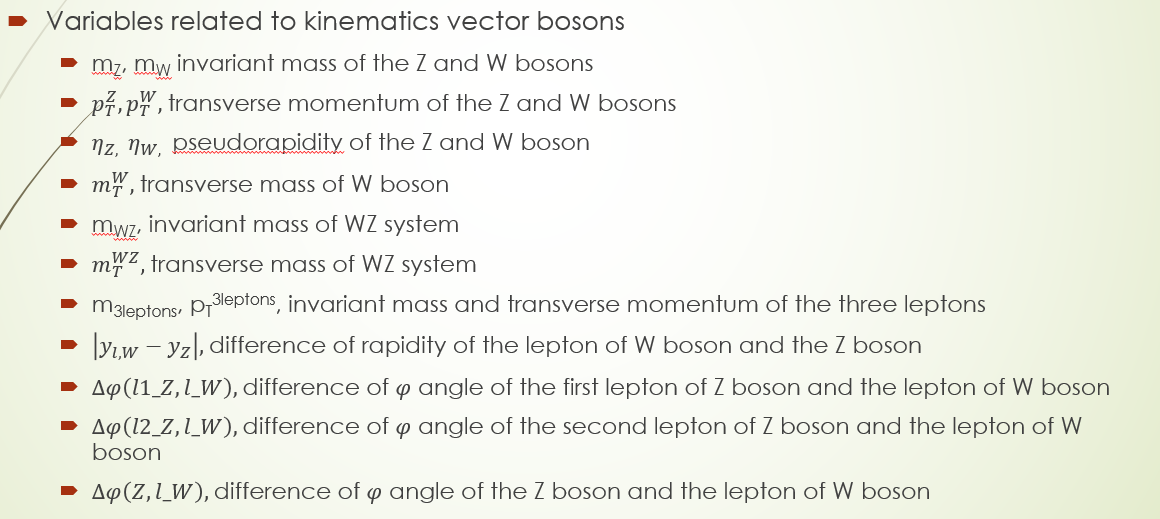 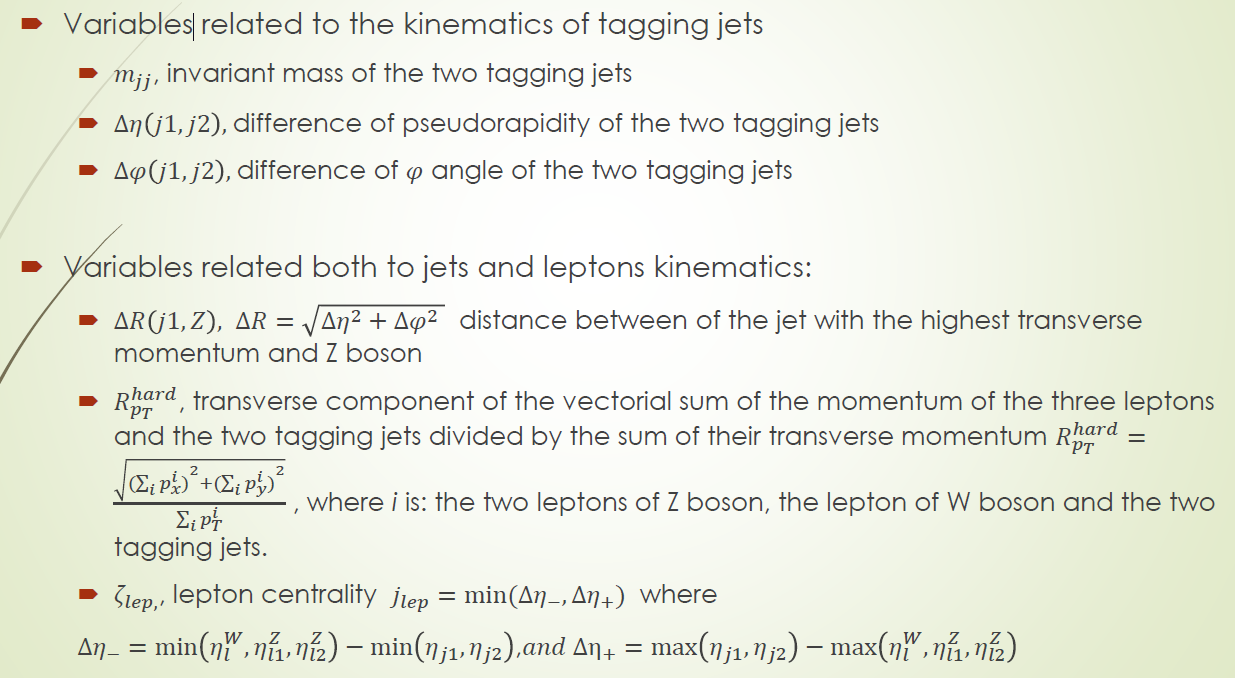 2nd step: Sensitive dimension-6 operators for EWK WZjj VBS case
20
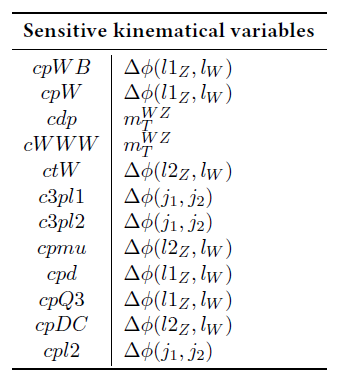 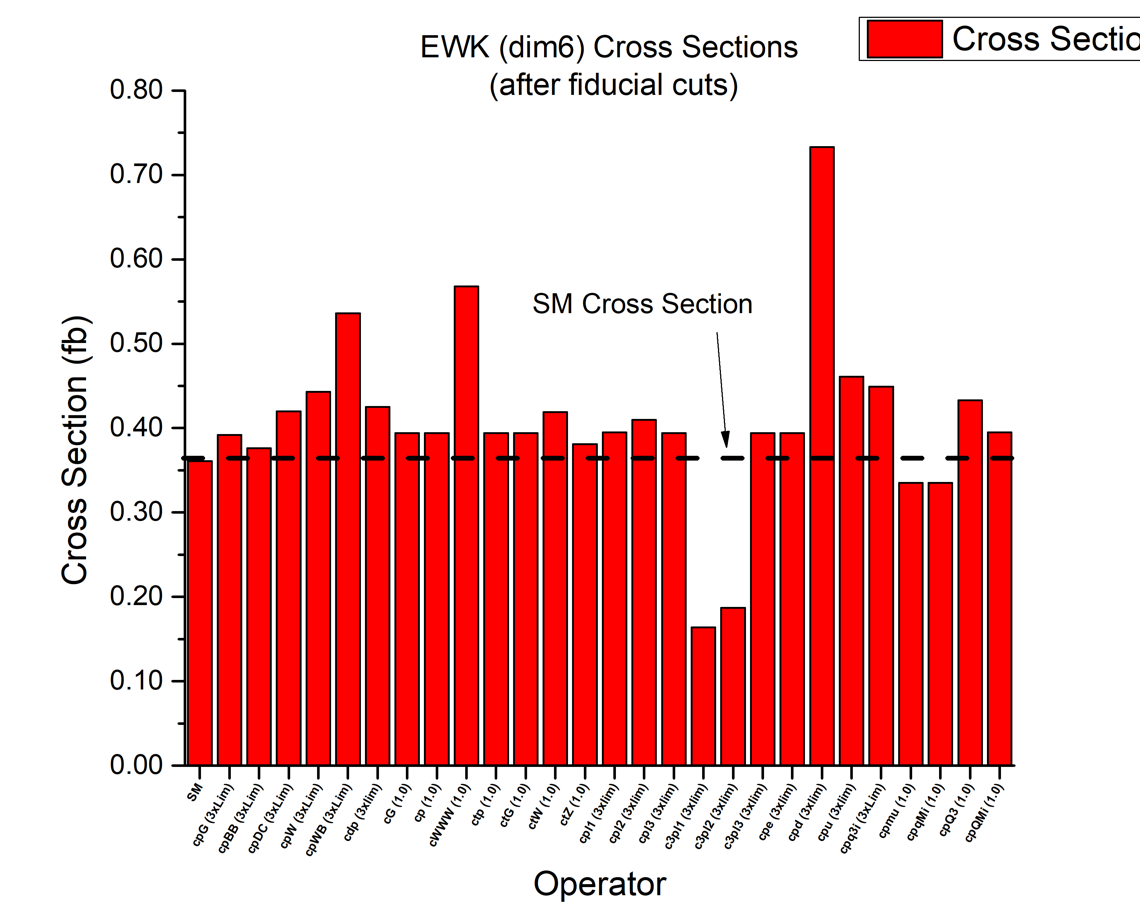 The sensitive operators with either a positive or negative effect are:
cpWB (16% diff. from SM)
cpW (72% diff. from SM)
cdp (39% diff. from SM)
cWWW (31% diff. from SM)
ctW (15% diff. from SM)
c3pl1 (56% diff. from SM)
c3pl2 (57% diff. from SM)
cpmu (22% diff. from SM)
cpu (205% diff. from SM)
cpd (24% diff. from SM)
cpQ3 (23% diff. from SM)

Differences before the fiducial cuts

There are operators which have an effect to SM cross section after the WZjj VBS SR cuts (mjj>500GeV)
cpDC (16% diff. from SM)
cpl2 (13% diff. from SM)
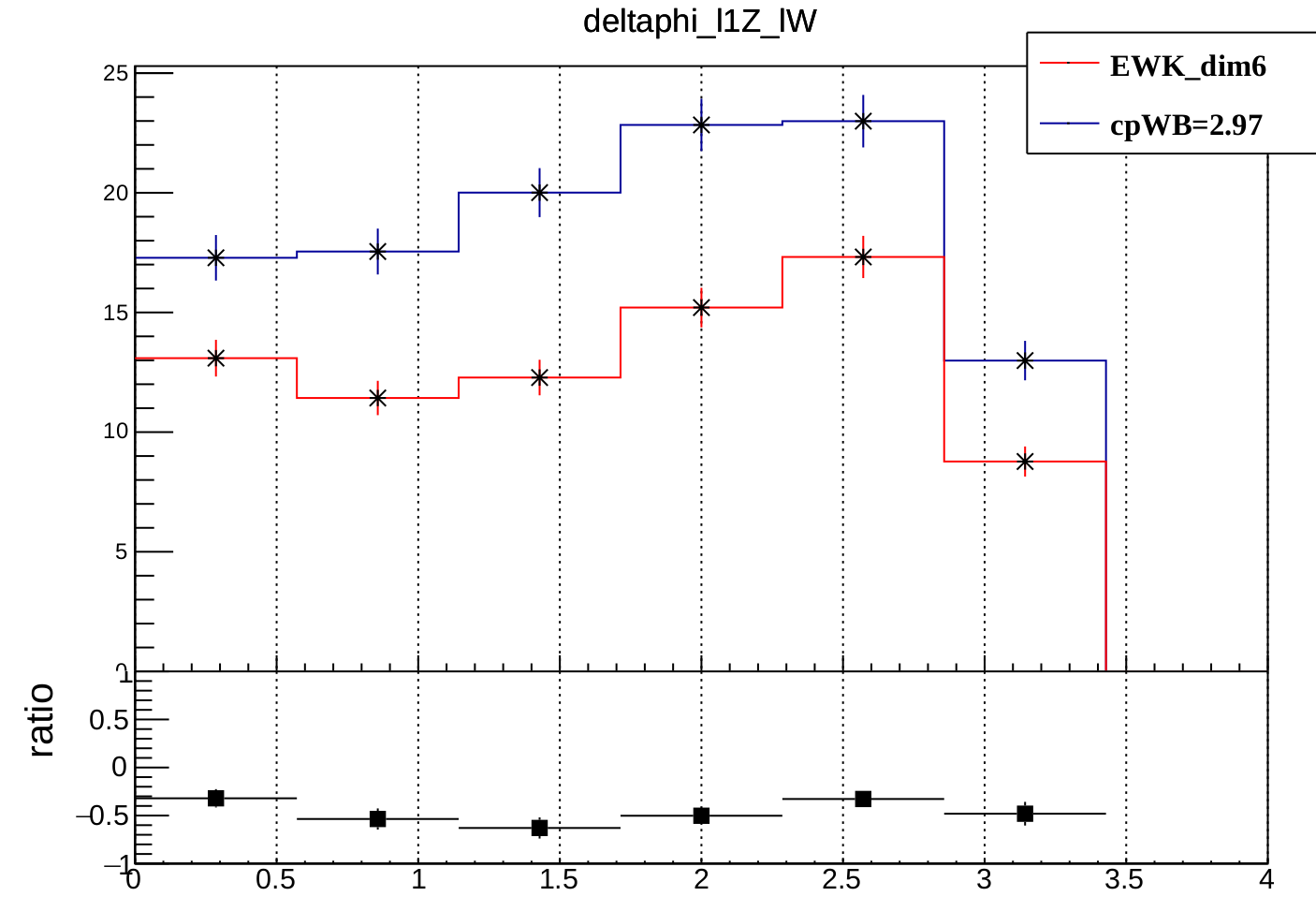 Red: operators which do not have limits (maybe unphysical values)
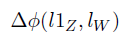 2nd step: Sensitive dimension-6 operators for QCD WZjj VBS case
21
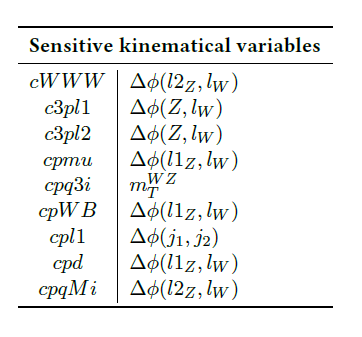 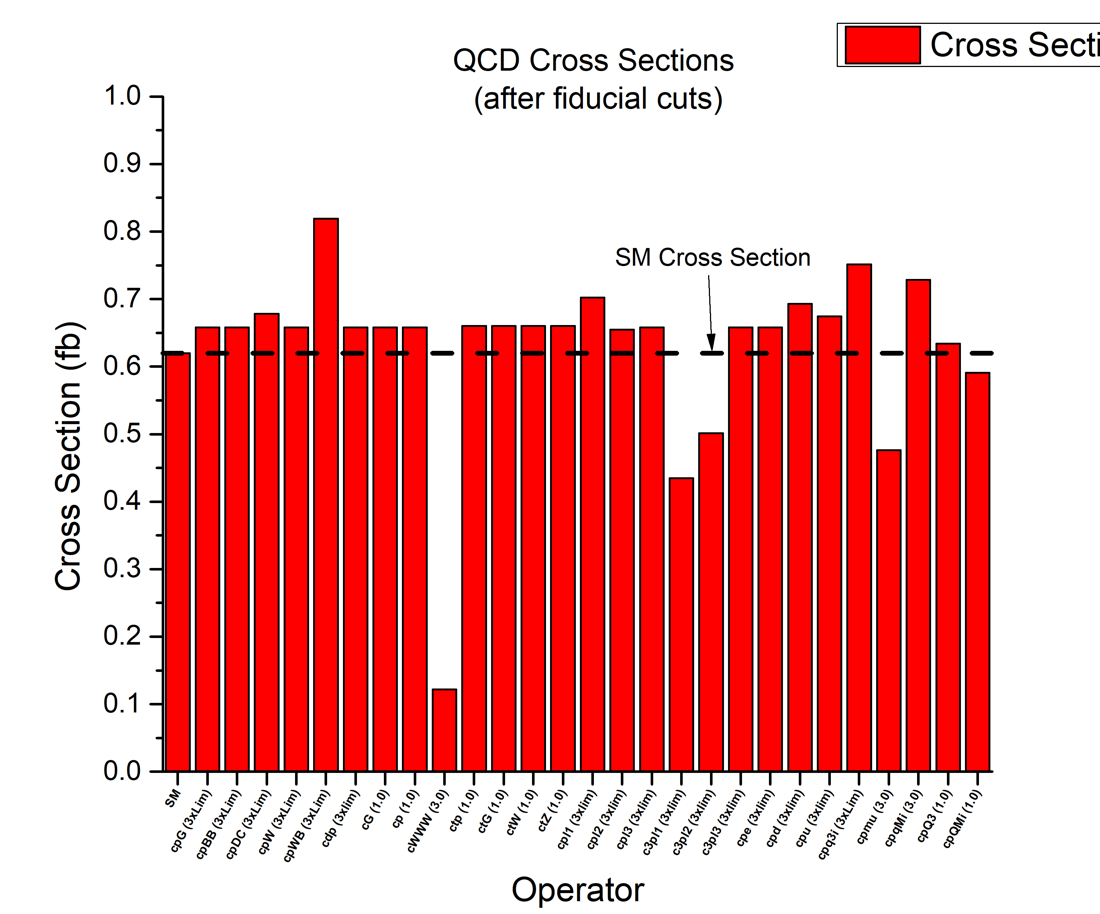 The sensitive operators with either a positive or negative effect are:
cWWW (74% diff. from SM)
c3pl1 (31% diff. from SM)
c3pl2 (36% diff. from SM)
cpmu (20% diff. from SM)
cpq3i (21% diff. from SM)

Differences before the fiducial cuts

There are operators which have an effect to SM cross section after the WZjj VBS SR cuts (mjj>500GeV)
cpWB (31% diff. from SM)
cpl1 (13% diff. from SM)
cpd (11% diff. from SM)
cpqMi (46% diff. from SM)
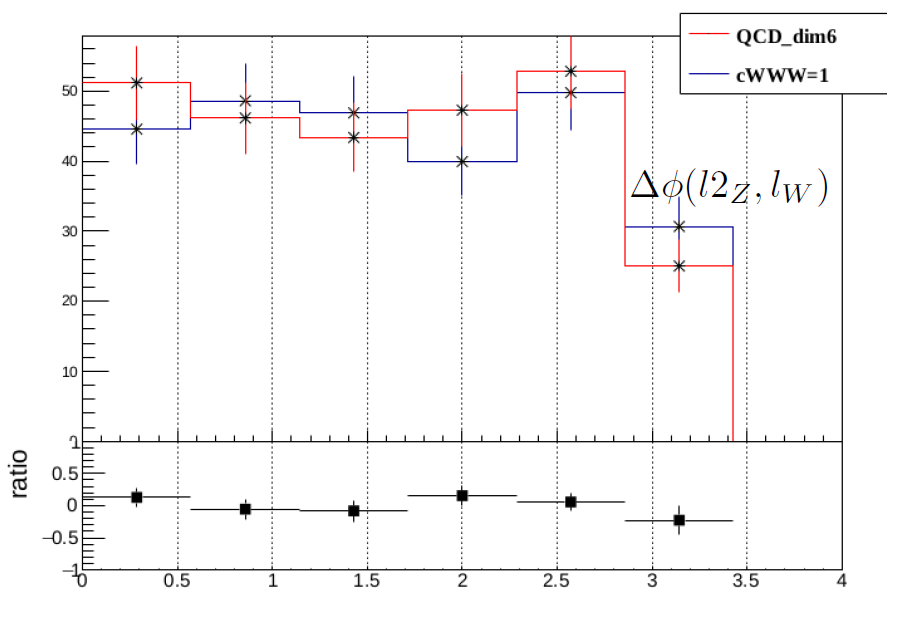 Red: operators which do not have limits (maybe unphysical values)
2nd step: Sensitive dimension-8 operators for EWK WZjj VBS case
22
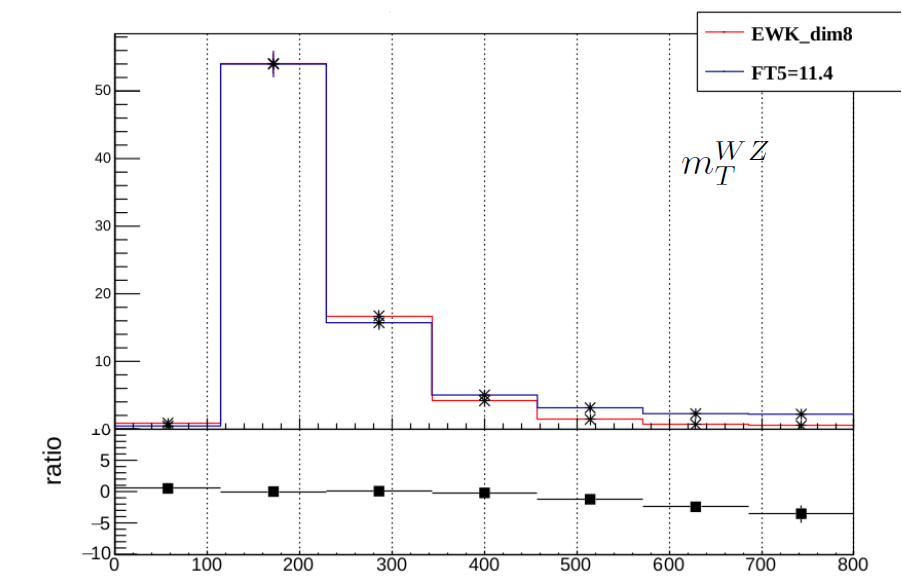 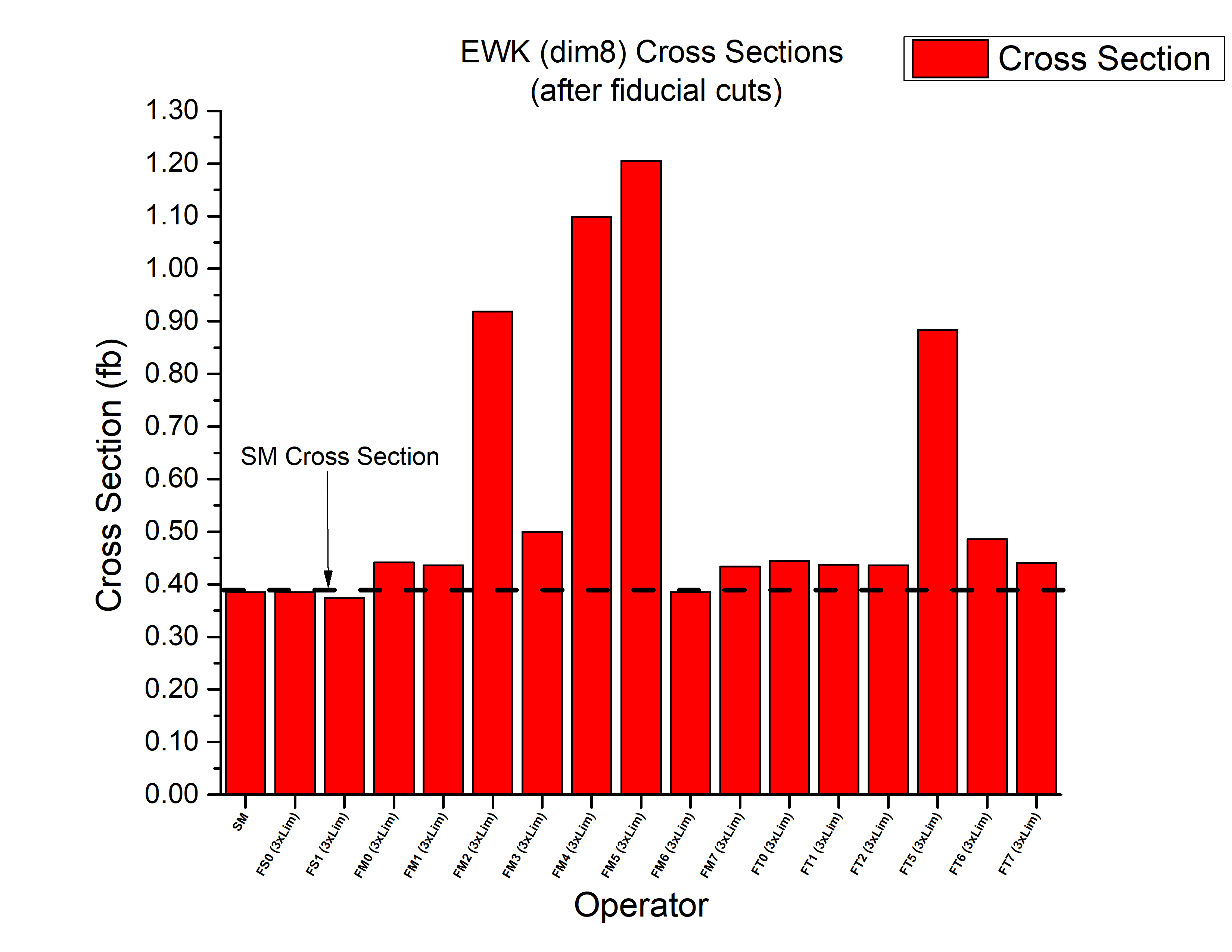 For  dim-8 operators, the effect of the operators on SM cross section cannot been showed without use the fiducial cuts. The sensitive operators are:
FM0 ( 15% diff from SM)
FM1 ( 13% diff from SM)
FM2 ( 139% diff from SM)
FM3 ( 30% diff from SM)
FM4 ( 185% diff from SM)
FM5 ( 213% diff from SM)
FM7 ( 13% diff from SM)
FT0 ( 16% diff from SM)
FT1 ( 14% diff from SM)
FT2 ( 13%diff from SM)
FT5 ( 129% diff from SM)
FT6 ( 26% diff from SM)
FT7 ( 15% diff from SM)
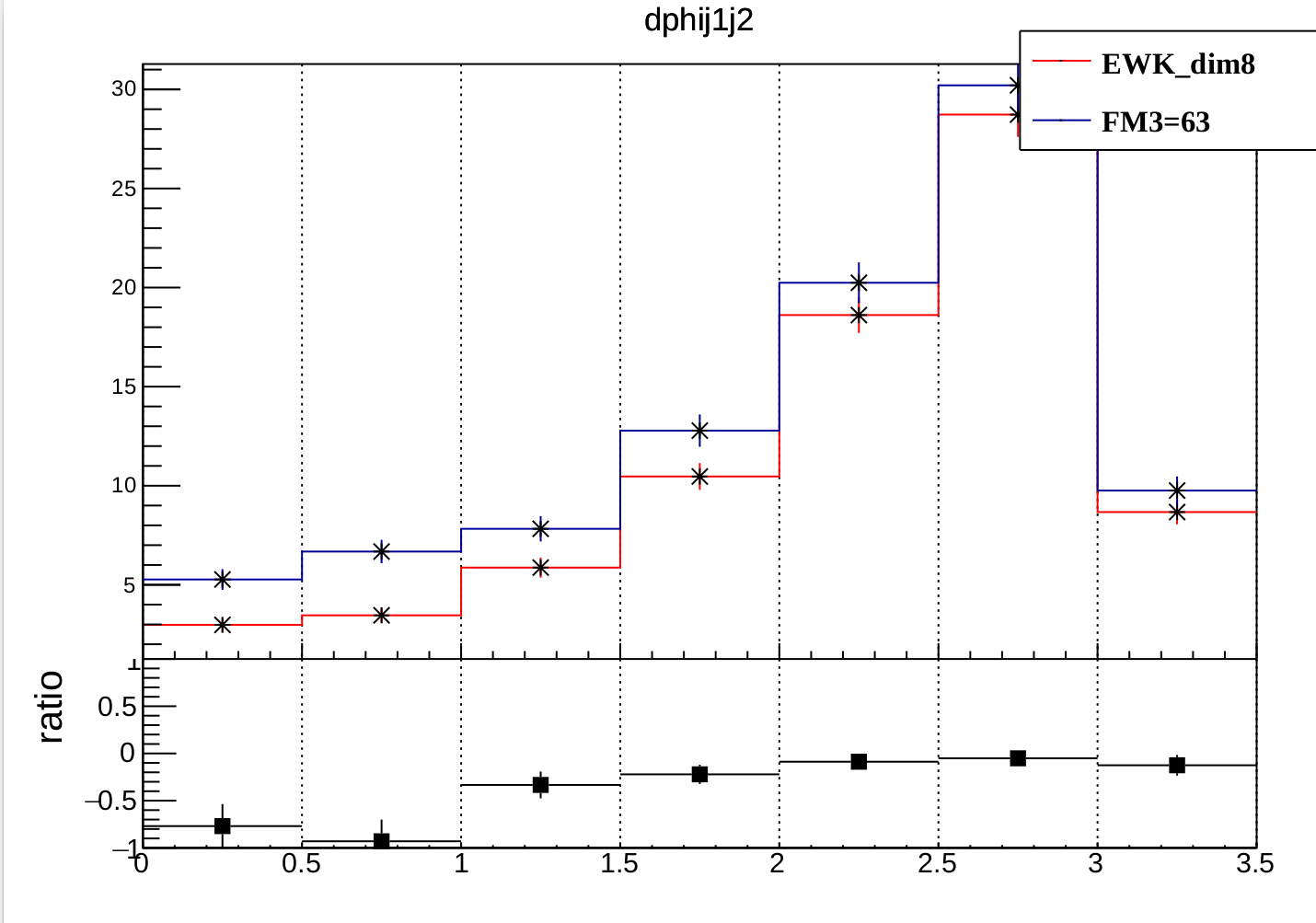 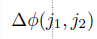 Red: operators which do not have limits (maybe unphysical values)
1st and 2nd steps: Exercises
23
Download the folder gif_school from this link:
https://drive.google.com/file/d/1gAWEk_C7gEsqUXmudw7HjGxU6HYcFEaP/view?usp=sharing
Copy it in your home directory
Two folders: JOs_dim6 and JOs_dim8
Only JOs_dim6 today
1st task: find the most sensitive dimension-6 operators (only cross section comparison) 
Generate the SM sample
Generate the full samples for the following operators:
cpDC (existing expected limits: [-0.43, 0.45])
cpWB (existing expected limits: [-1.09, 0.99])
cWWW (No existing limits)
c3pl1 (existing expected limits: [-0.33, 0.32])
c3pl2 (existing expected limits: [-0.33, 0.32])
cpq3i (existing expected limits: [-0.080, 0.052])
cpmu (No existing limits)
cpqMi (No existing limits)
cpW (existing expected limits: [-02.9, 1.6])
cdp (existing expected limits: [-4.9, 9.8])
Compare the cross section of the full sample with the SM cross section. 

Are they have a difference of 8-9%?

Is your operator sensitive?
Don’t forget the instructions in Slide 19!!!!!
1st and 2nd steps: Exercises (2)
24
2nd task: validate the decomposition method
Generate the quadratic and interference terms for the previous sensitive operators
Add the SM, quadratic and interference cross sections and compare the sum with the full cross section





Try the same comparison using for the full and decomposed samples a ”crazy” parameter value
Are the sum and the full comparable?


Can we use the decomposition method for our studies?
In order the samples to be comparable, the parameter value must be the same for all of them!!!!
Can we use the decomposition method even for values very far from a “reasonable” value?
3rd step: Fiducial phase space and Rivet routine
25
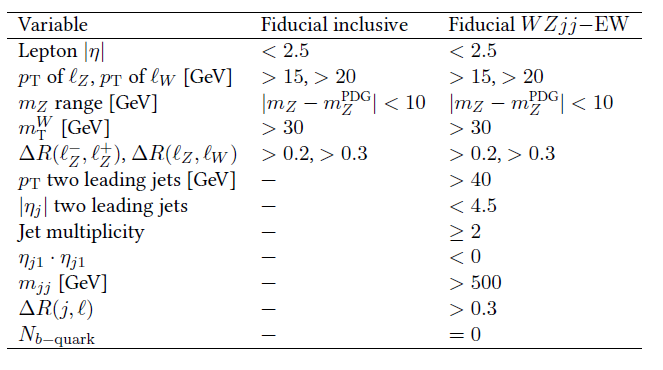 Fiducial WZjj-EW phase space: subset of the fiducial inclusive phase space
Extra jet-related cuts are added
Selected to closely match the detector acceptance and the analysis selection


Rivet framework: 
definition of the exact fiducial phase space of an analysis
make the results exploitable for interpretation studies
comparison between rivet framework and analysis framework
compare integrated cross sections:
𝑊𝑍 𝑗 𝑗_𝐸𝑊 process:
Rivet routine: 0.3705 𝑓𝑏
Analysis framework: 0.3697 𝑓𝑏
Difference: 0.2%
𝑊𝑍 𝑗 𝑗_QCD process:
Rivet routine: 1.5283 𝑓𝑏
Analysis framework: 1.5145 𝑓b
Difference: 0.9%
compare the differential distributions of some kinematical variables
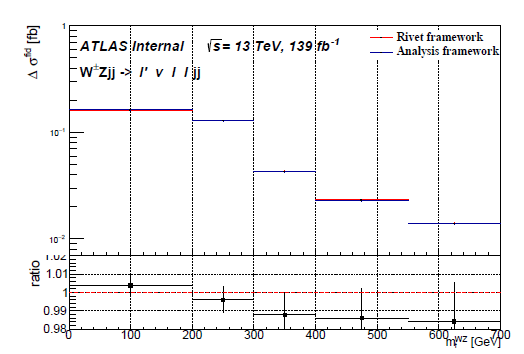 𝑊𝑍 𝑗 𝑗-𝐸𝑊 process
𝑊𝑍 𝑗 𝑗-QCD process
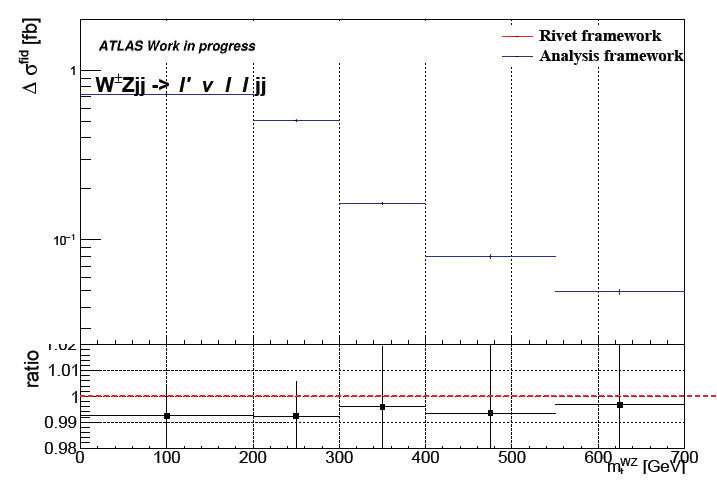 4th step: Fitting framework
26
Use a fitting framework to perform the fit and to extract the confidence intervals for the coefficients of the sensitive operators
Many likelihood-based fitting frameworks in the market that can incorporate the EFT parametrization
EFTFun tool 
TRExFitter
HistFactory
pyhf
In our examples, the EFTFun tool by Hannes Mildner is used
Not an open-source framework but just to see how a fitting framework works
Only available to those who have a CERN account
4th step: Statistical method used for the extraction of the truth level confidence intervals for the EFT parameters
27
The probability density function based on a multivariate Gaussian distribution is used in the reinterpretation of the unfolded measurements for the WZjj process.
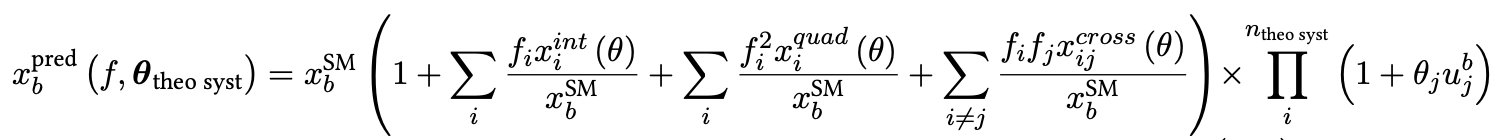 predicted fiducial cross section
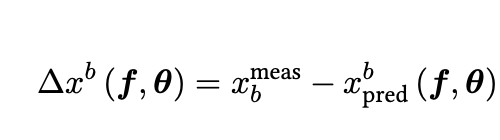 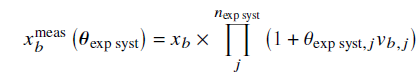 measured cross section
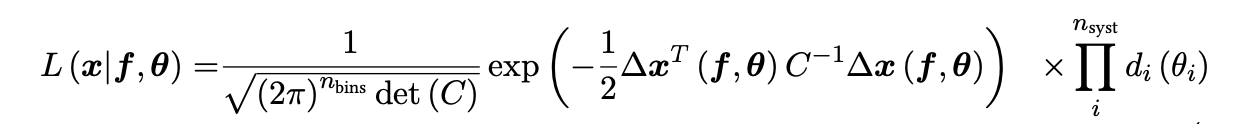 likelihood function
profile likelihood ratio 
test statistics
Confidence intervals are derived using Wilks’ theorem, assuming that λ (fi) is χ2 distributed
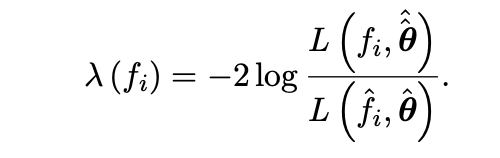 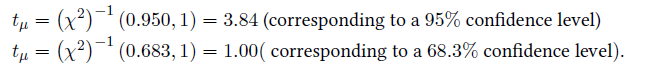 4th step: Fitting procedure
28
Need for two configuration file
1st configuration file: Use it to run the main configuration file







2nd configuration file: this is the main configuration file
Add the central measurement values, most common in HEPdata format  

Add the correlation of the measurement




Add the SM prediction

Add the theory uncertainties
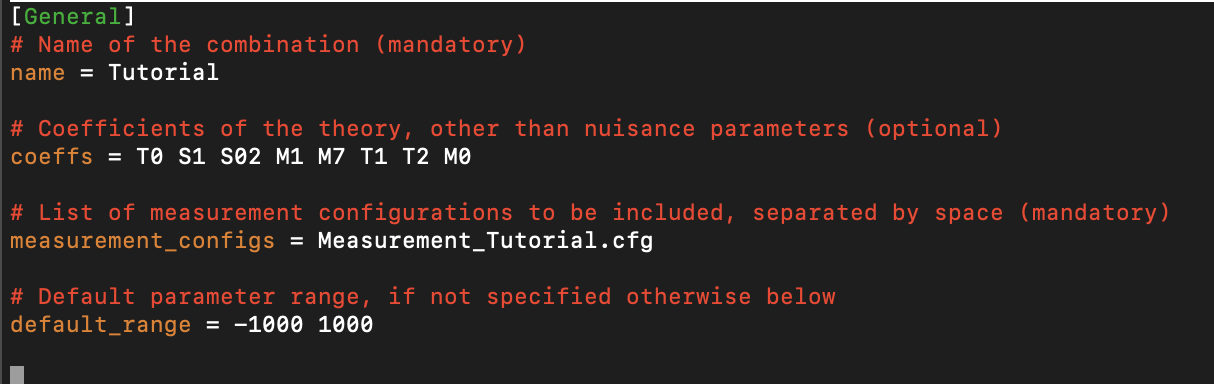 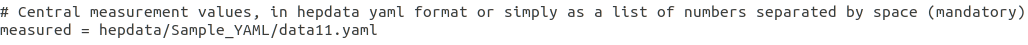 The combination of correlation and correlated uncertainty serves the purpose of the covariance matrix
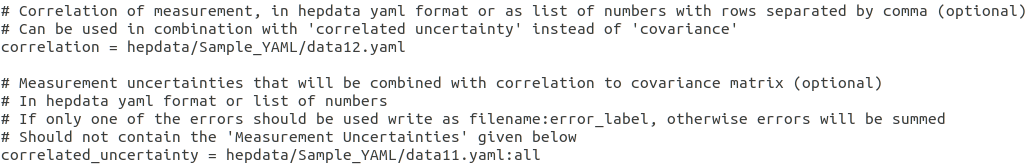 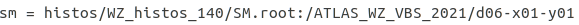 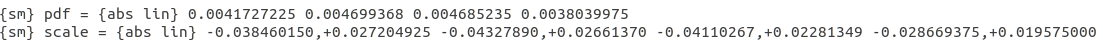 4th step: Fitting procedure (2)
29
2nd configuration file: this is the main configuration file
Add the experimental uncertainties of our measurement in a different way





Add the EFT templates for the interference, the quadratic and the cross terms
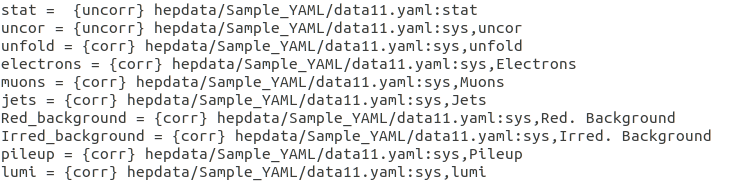 !!! We use either the combination of correlation and correlated uncertainty or this method to add the experimental uncertainties!!!
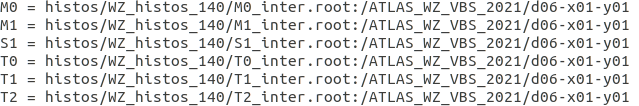 Interference terms
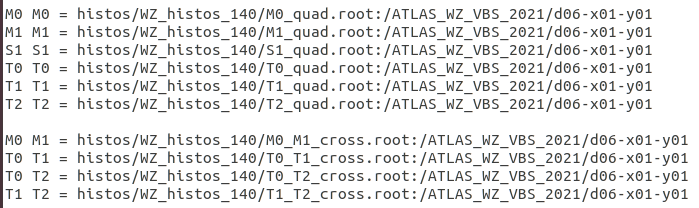 Quadratic terms
Cross terms
4th step: Procedure for the extraction of truth level limits for dimension-8 operators
30
Differential cross section distributions used for the extraction of the truth level limits
Used for combination with other channels
Easier to be used by theoreticians
Limits are extracted using seven different kinematical variables trying one kinematical variable at a time in order to define the most sensitive to dimension-8 operators 
The binning used for each kinematical variable is the one used in the respective differential distribution which is guided by the minimum required statistics for each bin
Extraction of expected and observed 95% CL lower and upper limits on the aQGC for two different cases: 
1) using one aQGC operator at a time setting all the other anomalous couplings to the SM value and
2) using simultaneously two aQGC operators of the same family and setting all the other anomalous couplings to SM value
4th step: WZjj VBS production: Results for truth level limits
31
Expected and observed lower and upper 95% CL limits on the Wilson coefficients
Work in progress
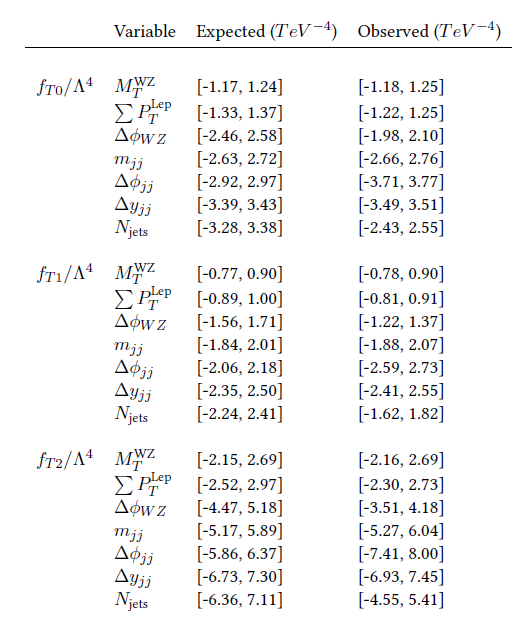 Work in progress
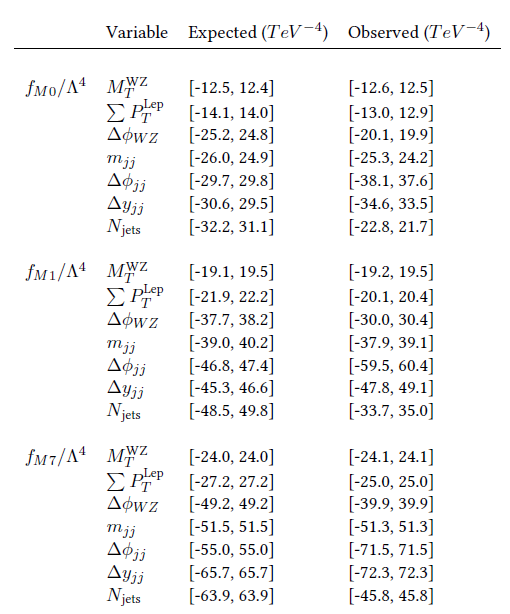 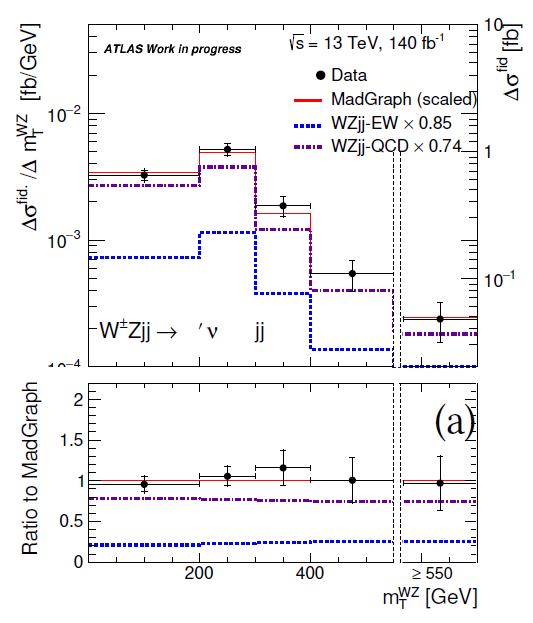 Work in progress
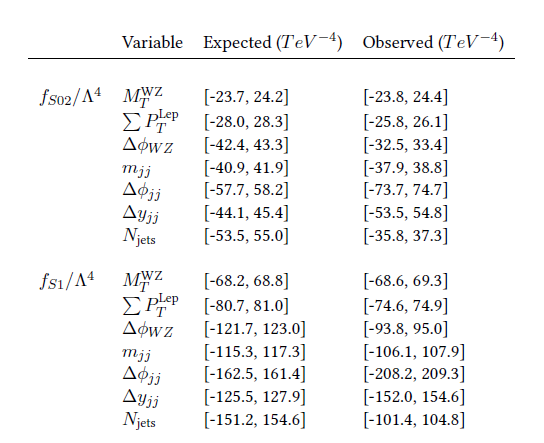 Input measurements: unfolded distributions
4th step: WZjj VBS production: 2-D truth level limits
32
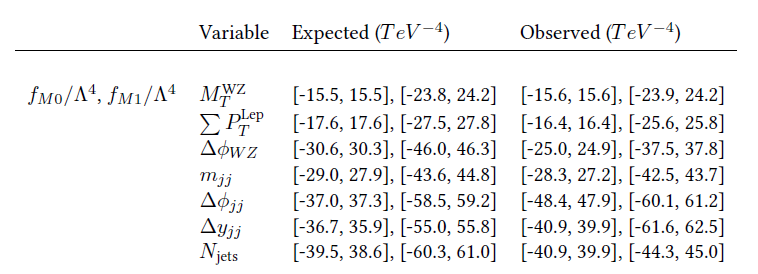 Work in progress
Work in progress
Work in progress
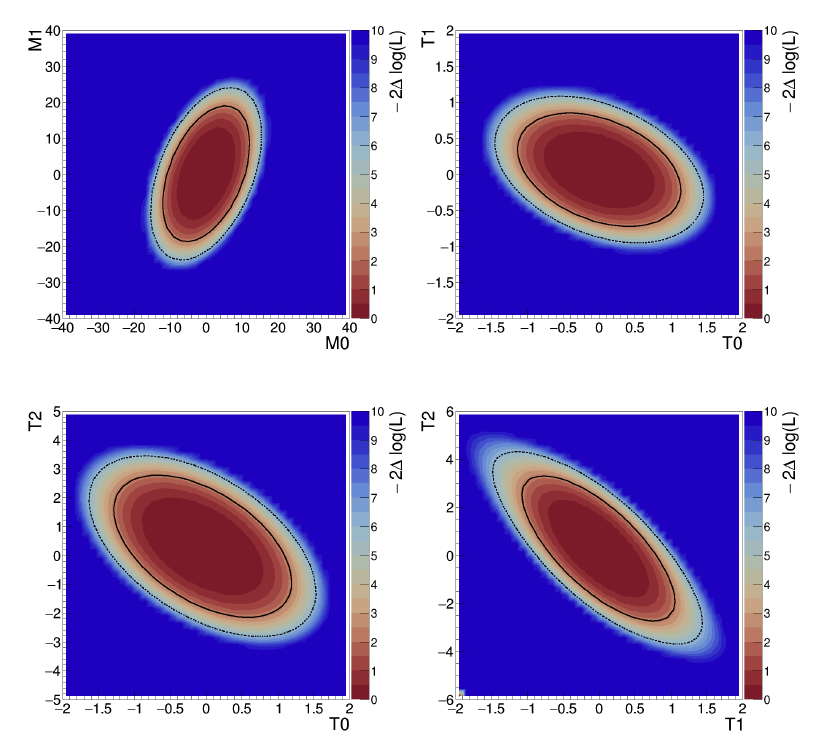 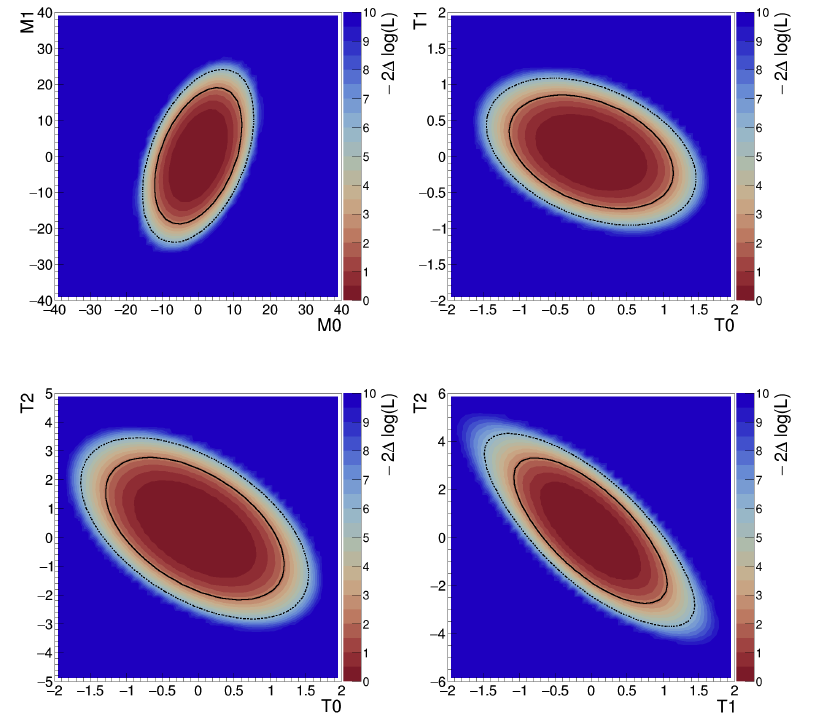 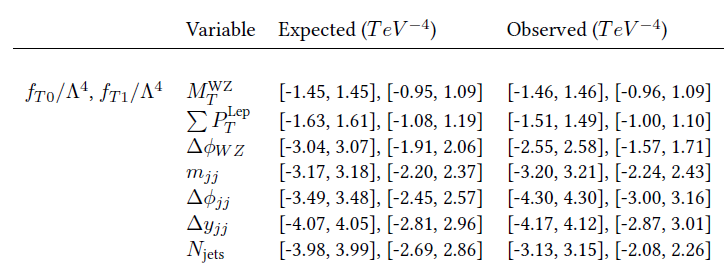 Work in progress
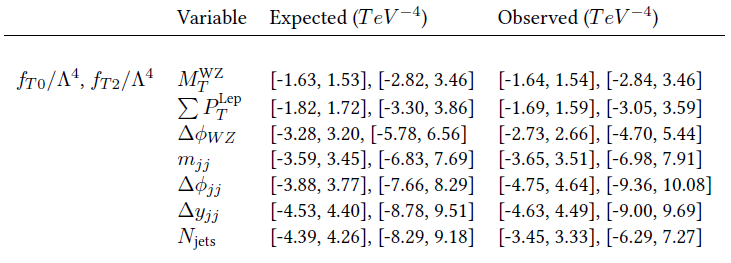 Work in progress
Work in progress
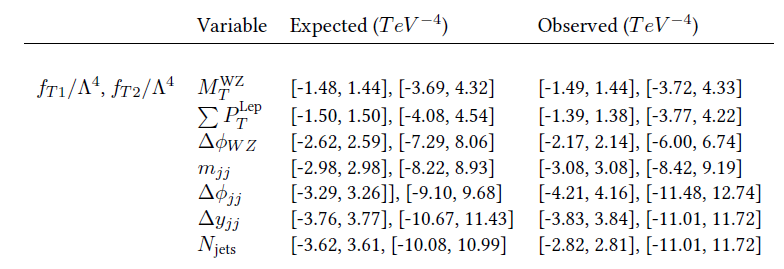 The limits for each operators are worse when extracted in pairs than when extracted one by one
4th step: Useful commands
33
Command to run the EFTFun tool:
In the main directory of EFTFun:
source setup.sh
./bin/eftfun.py -i configs/ecole_de_gif/Tutorial.cfg -m scan -p T0 -c all -o example (for observed limits)
./bin/eftfun.py -i configs/ecole_de_gif/Tutorial.cfg -m scan -p T0 -c all --asimov-o example (for expected limits)
Useful extra commands
Add a range in the corresponding operator: -r -2:2
Disable all the uncertainties except the statistical uncertainty: -d all
For two operators simultaneously:
./bin/eftfun.py -i configs/ ecole_de_gif/Tutorial.cfg  -m scan -p M0,M1 -c all  -r -40:40,-40:40  --asimov –o example
./bin/eftfun.py -i configs/ ecole_de_gif/Tutorial.cfg  -m scan -p M0 -c T0,T1,T2,S02,S1  -r -40:40  --asimov -o example --conts2d
./bin/eftfun.py -i configs/ ecole_de_gif/Tutorial.cfg  -m scan -p M1 -c T0,T1,T2,S02,S1  -r -40:40  --asimov -o example --conts2d
Exercises from 4th step
34
Go to the eft-fun folder in gif_school 
1st task: Find the operator that give the best expected and observed limits
1st configuration file (Tutorial.cfg): Choose an operator to test
Available dimension-8 operators: T0, T1, T2, M0, M1, S1 and S02
2nd configuration file (Measurement_Tutorial.cfg): Add all the needed information in order to extract the limits
Add the measurement
Add the covariance matrix
Add the sm prediction
Add a relative flat uncertainty of 2% to all contributions
Add the interference term
Add the quadratic term
In this step, we will use only the MtWZ
See in Slide
Don’t forget the instructions in Slide 30!!!!!
Which is the operator that gives the “stricter” limits?

What do we mean with the term “stricter”? What means a limit close to zero?

What is the effect of a bigger flat uncertainty on the limits?
Exercises from 4th step (2)
35
2nd task: Find the kinematical variable that gives the ”stricter” limits for every operator
2nd configuration file (Measurement_Tutorial.cfg): Add all the needed information in order to extract the limits with different kinematical variable
Add the measurement
Add the covariance matrix
Add the sm prediction
Add a relative flat uncertainty of 2% to all contributions
Add the interference term
Add the quadratic term
3rd task: extract the limits using two operators simultaneously
2nd configuration file (Measurement_Tutorial.cfg): Add all the needed information in order to extract the limits with different kinematical variable
Add also a cross term
Which variable gives the stricter limits for every operator?

What does this mean?

Do we take the “stricter” limits for every operator using the same variable?
Don’t forget the instructions in Slide 30!!!!!
Using two operators simultaneously, are the limits “stricter”?

Why?
Exercises from 4th step (3)
36
HEPData
Root files
Future plans
37
Run2 WZ VBS analysis
Combination of aQGC EFT results combination among many diboson analyses 
Run3 WZ diboson and VBS analyses
perform a complete study of both dimension-6 and dimension-8 operators using the new SmeftFR v3 
machine learning approach to the EFT re-interpretation of the WZ diboson and VBS productions             results appear very promising (next slide)
find a way to incorporate the NLO QCD and EWK effect
HL-LHC
WZ VBS polarization analysis
Μachine learning approach to the EFT re-interpretation of the WZ diboson and VBS productions
38
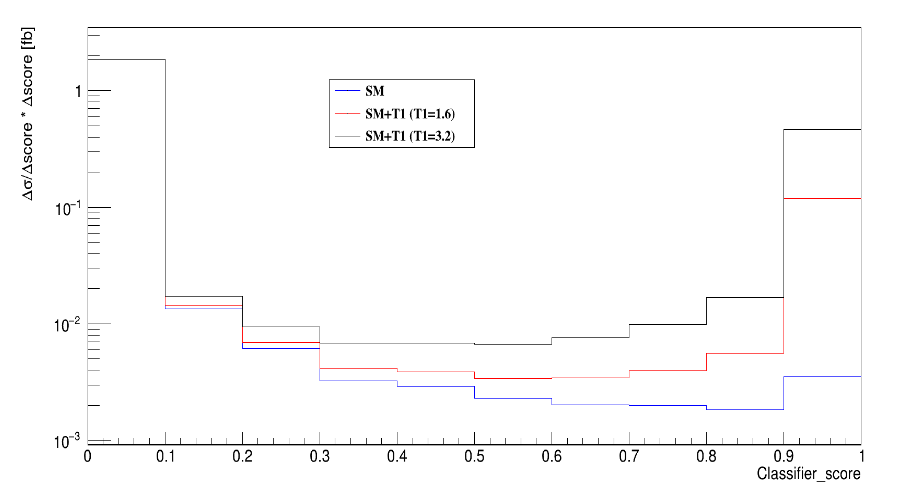 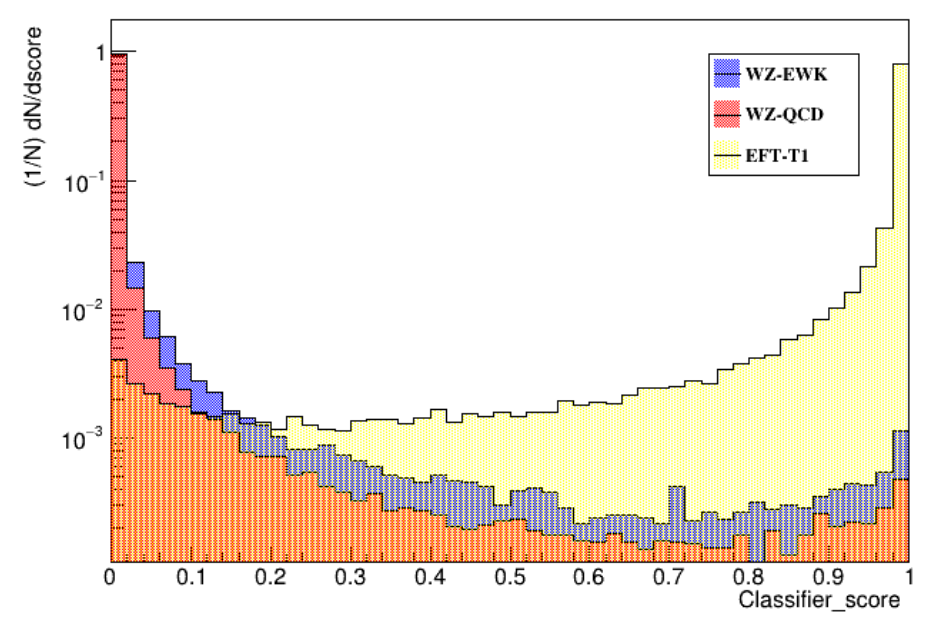 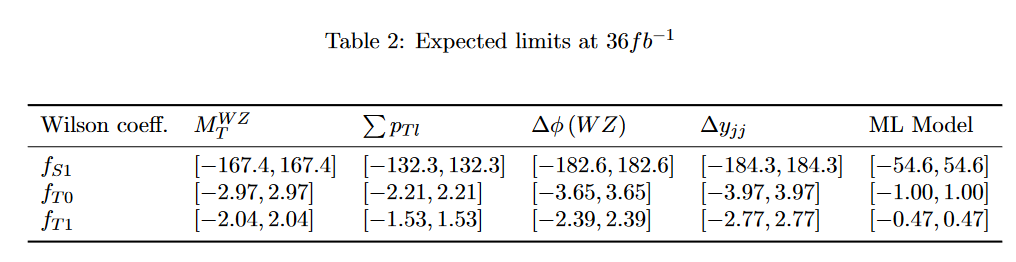 Extraction of reconstructed level limits for dimension-8 operators
39
Motivation
40
More difficult analysis than the truth level analysus BUT 
Choose a better binning in order to have stricter limits
Two kinematical variables simultaneously 
Multivariate variables like BDT scores and NN scores
WZjj VBS production: Procedure for the extraction of reconstructed level limits for dimension-8 operators
41
To maximally profit from the sensitive kinematical variables two variables relatively uncorrelated are selected. This template is created by binning two kinematical variables simultaneously. 
Also a comparison between the limits derived using the two-variable fit template and the limits derived using only one kinematical variable is done 
Extraction of expected and observed 95% CL lower and upper limits on the aQGC for two different cases: 
1) using one aQGC operator at a time setting all the other anomalous couplings to the SM value and
2) using simultaneously two aQGC operators of the same family and setting all the other anomalous couplings to SM value
WZjj VBS production: Binning Optimization
42
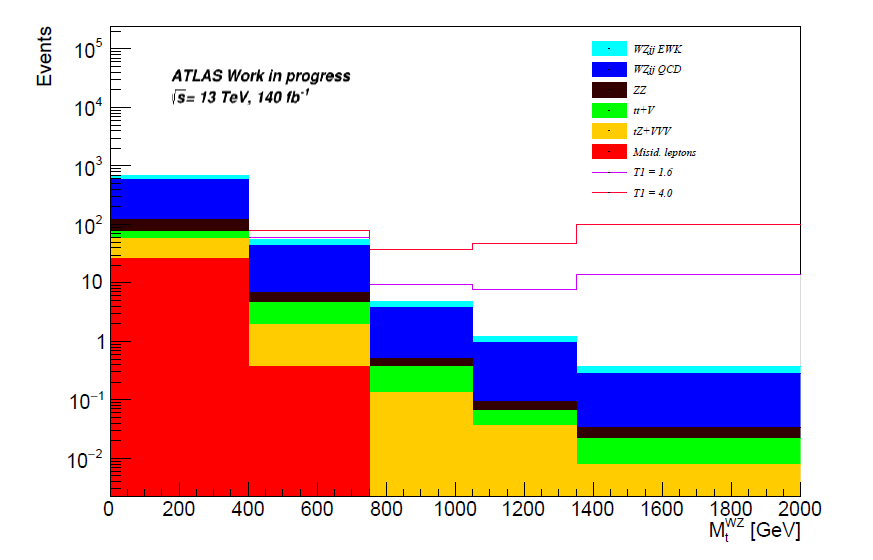 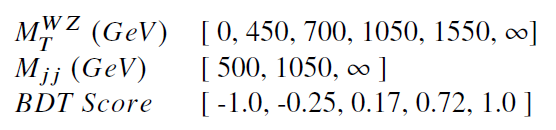 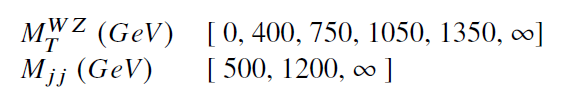 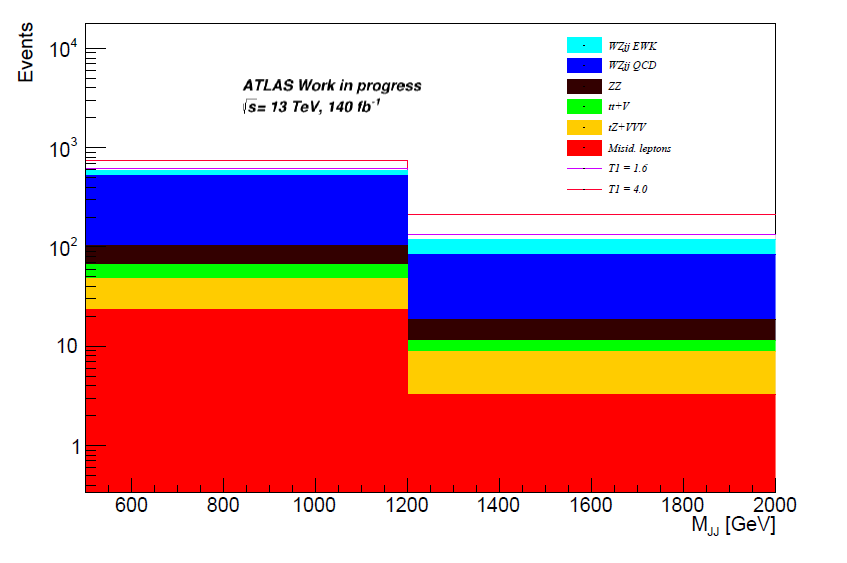 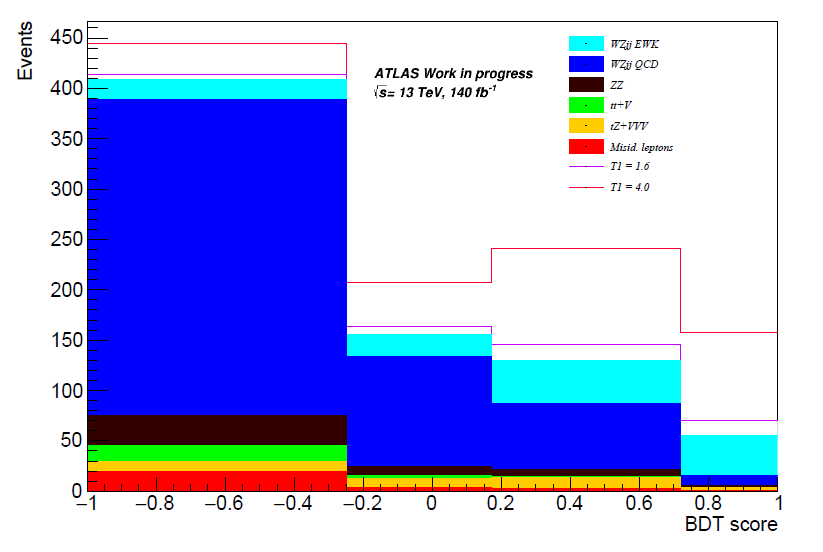 WZjj VBS production: Results for reconstructed level limits
43
Work in progress
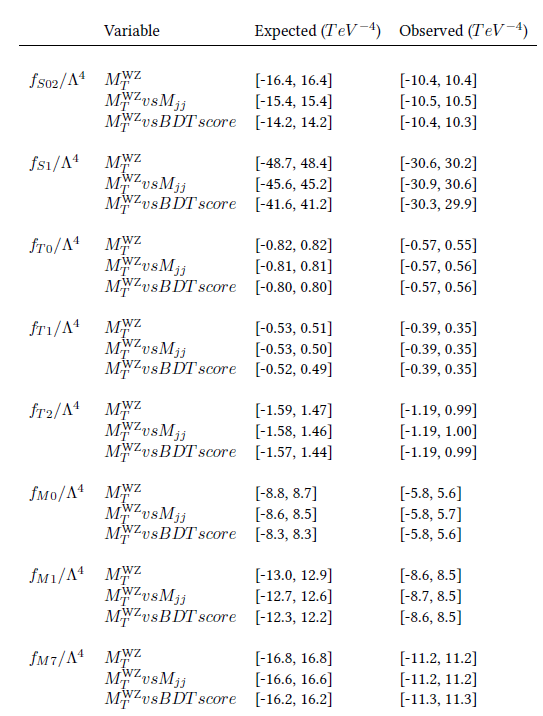 Expected and observed lower and upper 95% CL limits on the Wilson coefficients
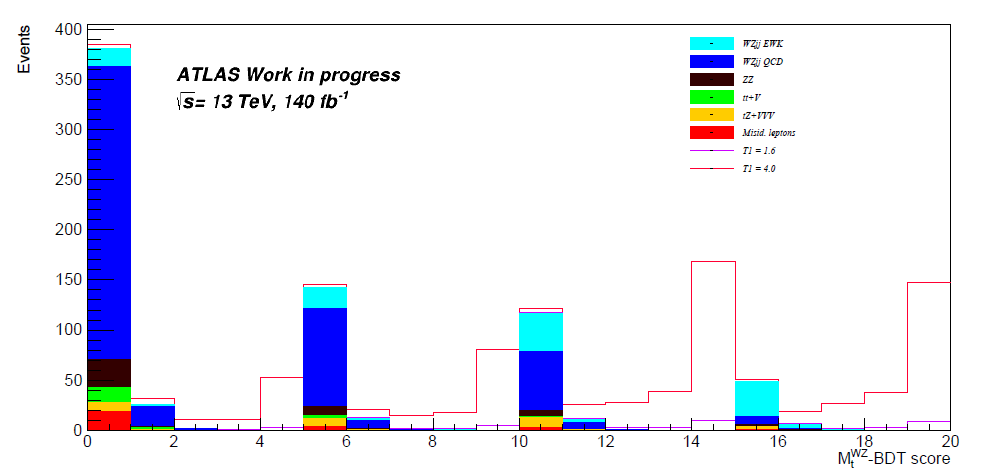 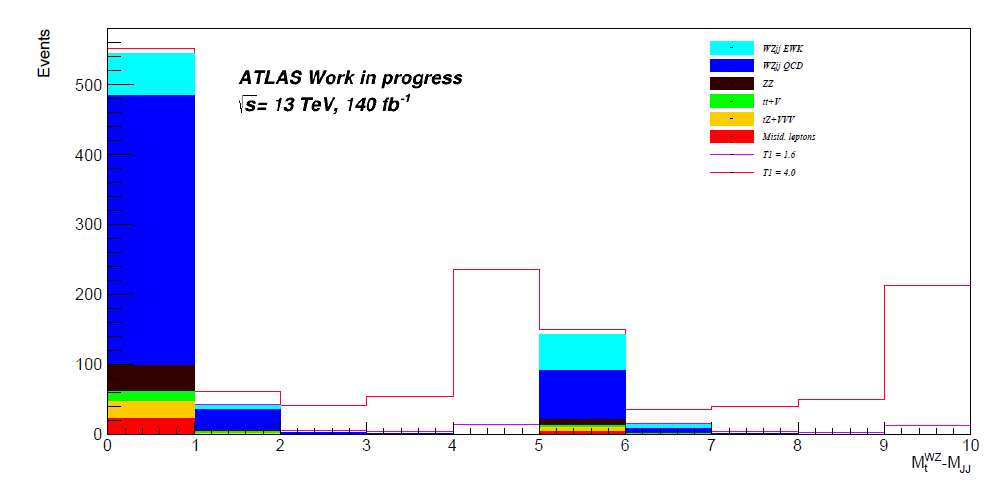 WZjj VBS production: Impact of the nuisance parameters on the 95% CL lower and upper expected limits
44
Impact of the nuisance parameters on the 95% CL observed limits for the Wilson coefficients of the L𝑇,1 operator. Only the nuisance parameters that have a visible effect are shown
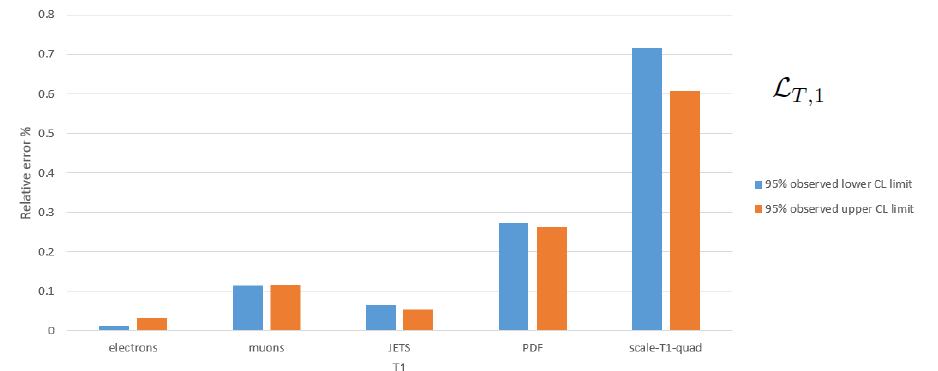 WZjj VBS production: Results for reconstructed level limits (2)
45
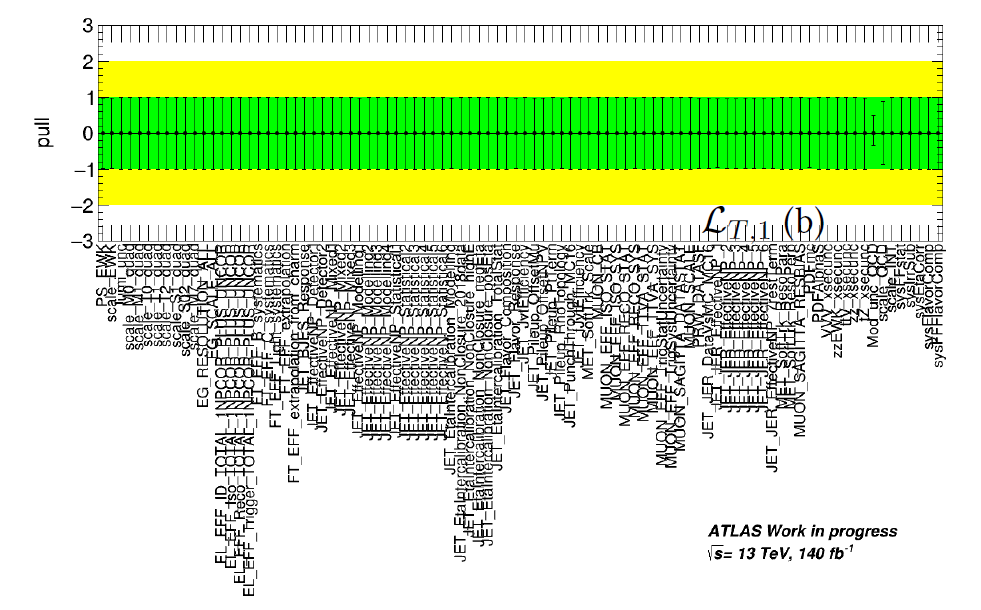 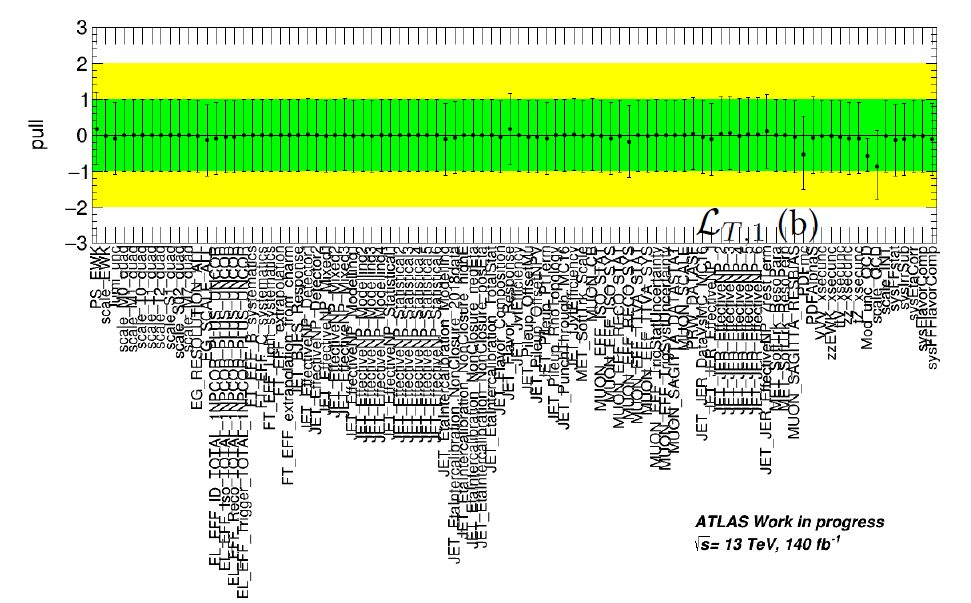 Expected fit
Fit on the data
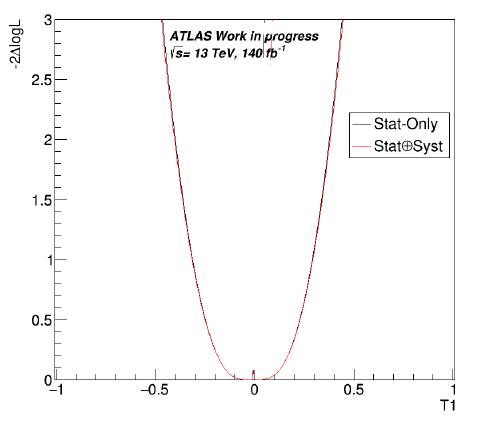 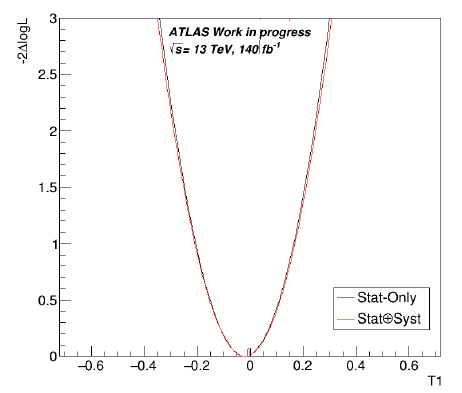 Evolution of the individual 95%C.L. expected and observed limits of the dimension-8 operators as a
function of the cut-off scale
WZjj VBS production: Clipping method
46
EFT is not a complete model
the presence of non-zero aQGCs will violate tree-level unitarity at sufficiently high energy
The unitarity bounds show the range of validity of the EFT approach, where a contribution of an aQGC operator will not lead to unitarity violation at high energies.
More physical limits can be obtained using the clipping method by:
cutting the EFT integration at the unitarity limit and
keeping the SM predictions at invariant mass of parton level WZ, even above the unitarity limit
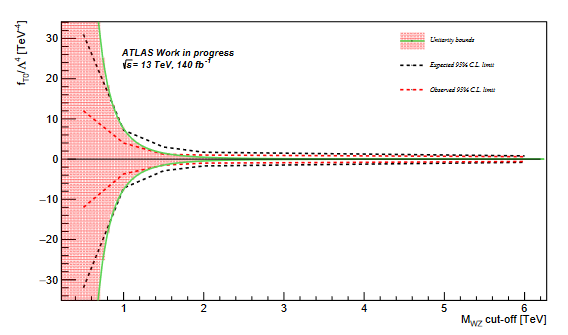 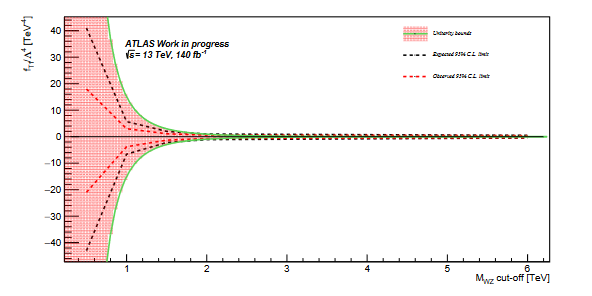 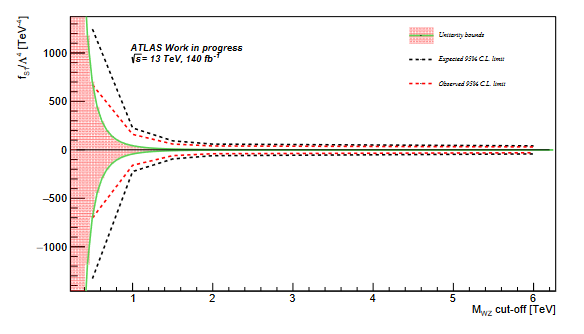 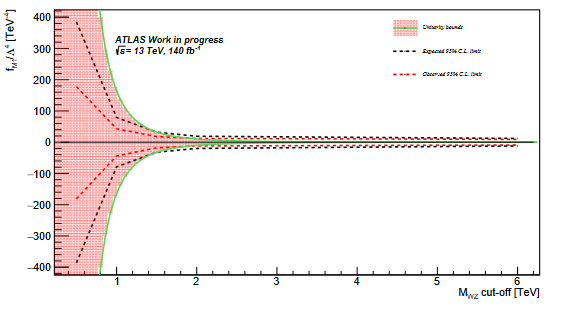 WZjj VBS production: Clipping method(2)
47
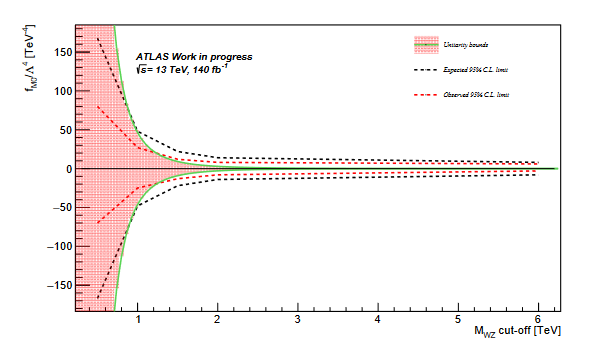 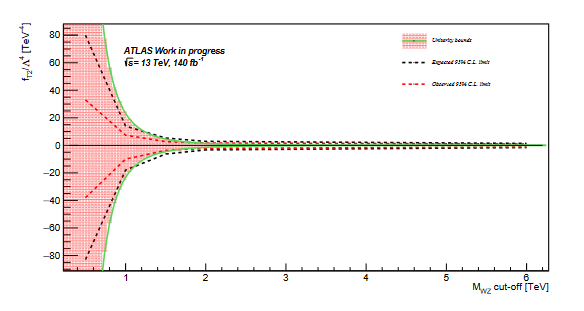 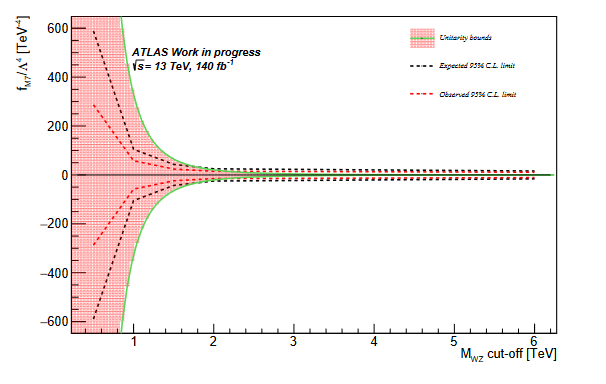 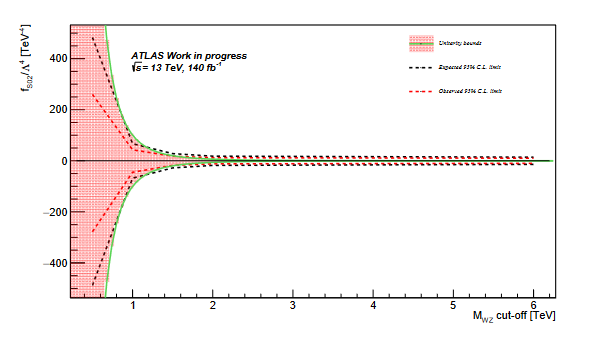 WZjj VBS production: 2-D reco level limits
48
Work in progress
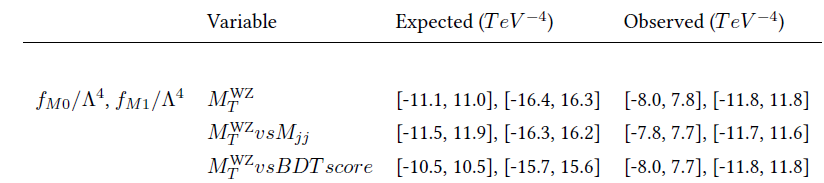 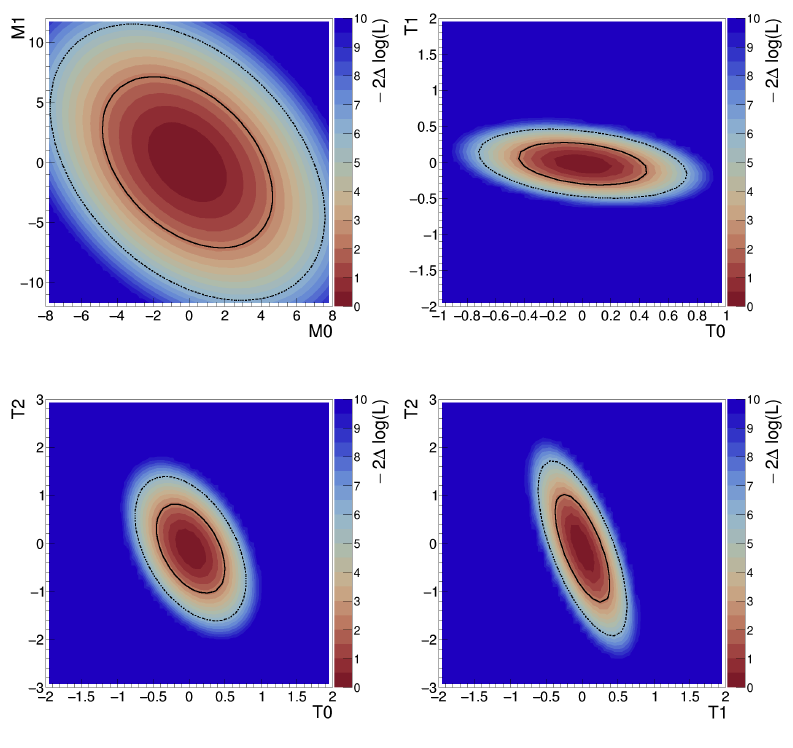 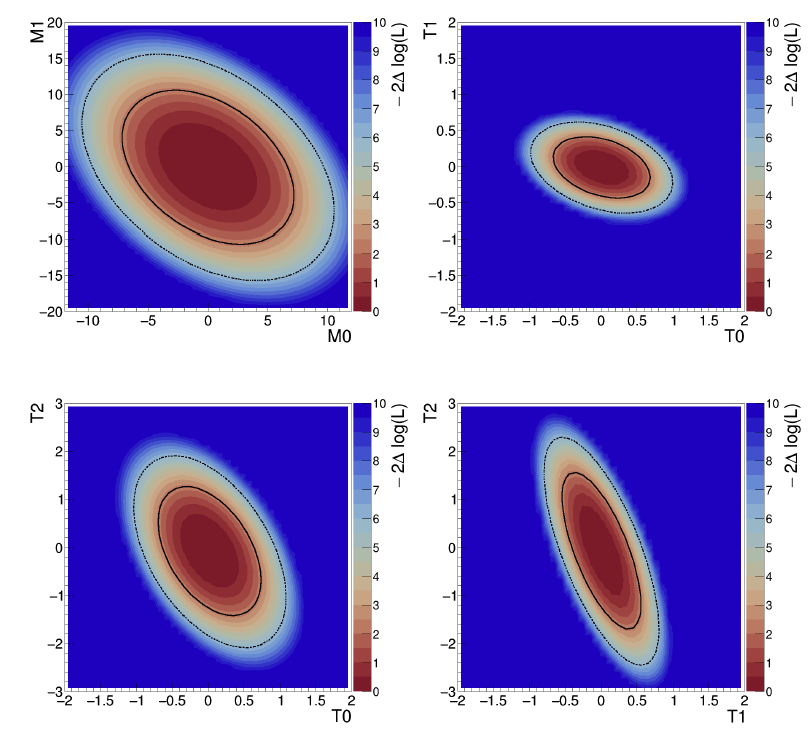 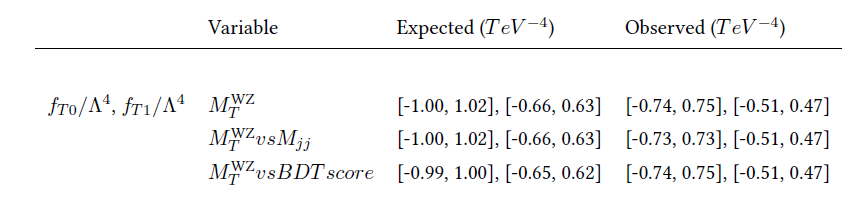 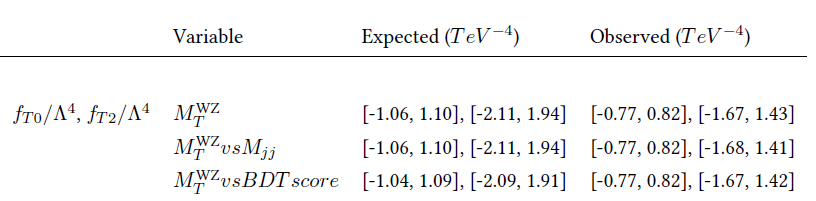 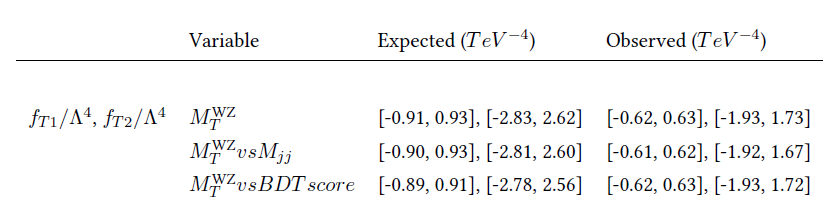 Backup
49
WZ diboson production: Comparison of SM_LO and SM_NLO and validation of the decomposition method
50
In order to see the effect of NLO QCD corrections to the LO, we compare the SM_LO production to the SM_NLO production(It will be used for setting a systematic uncertainty)







In order to use the decomposition method for our future samples, we have to prove that the method works well even for coefficient values very far from the Standard Model
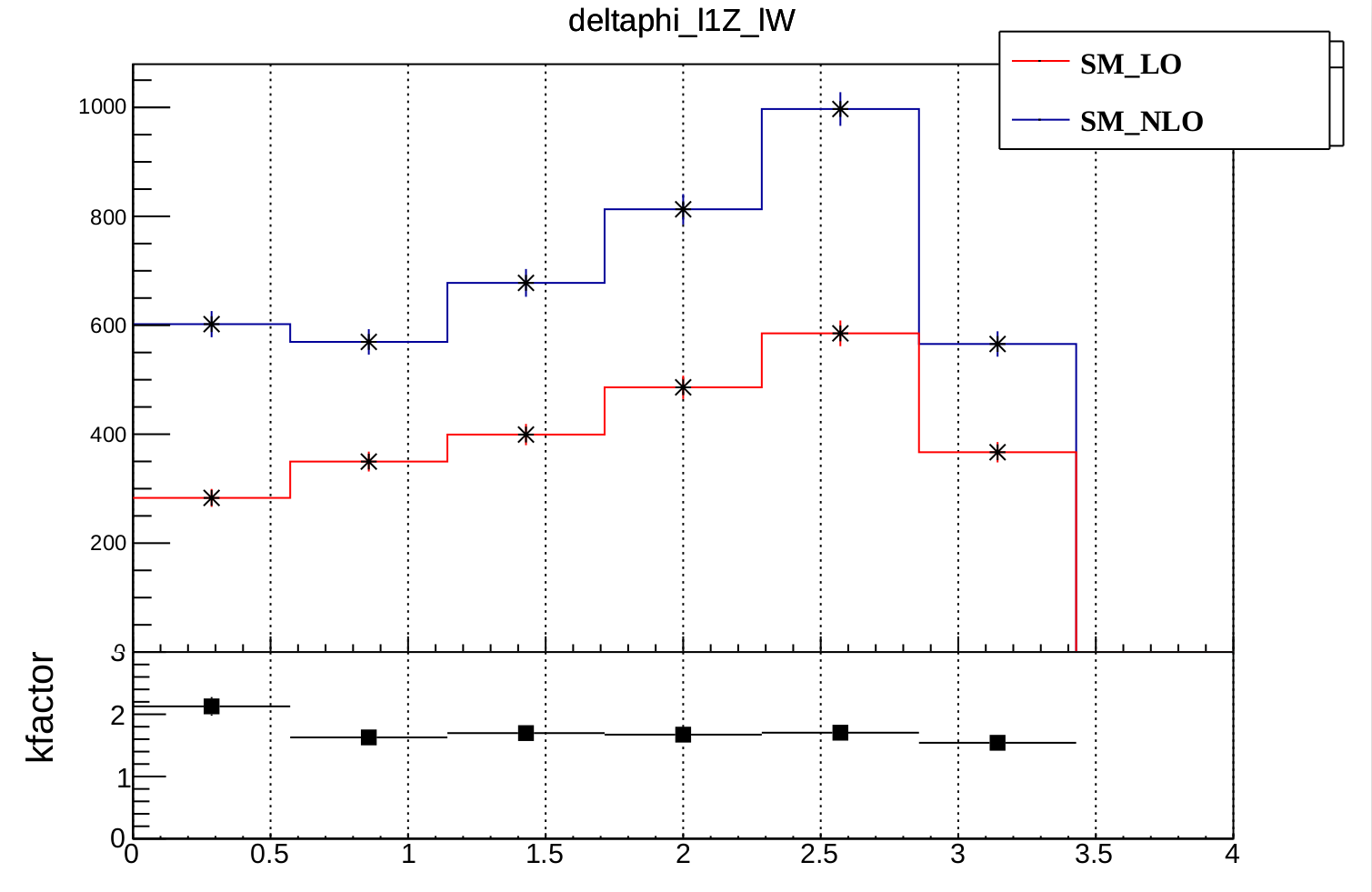 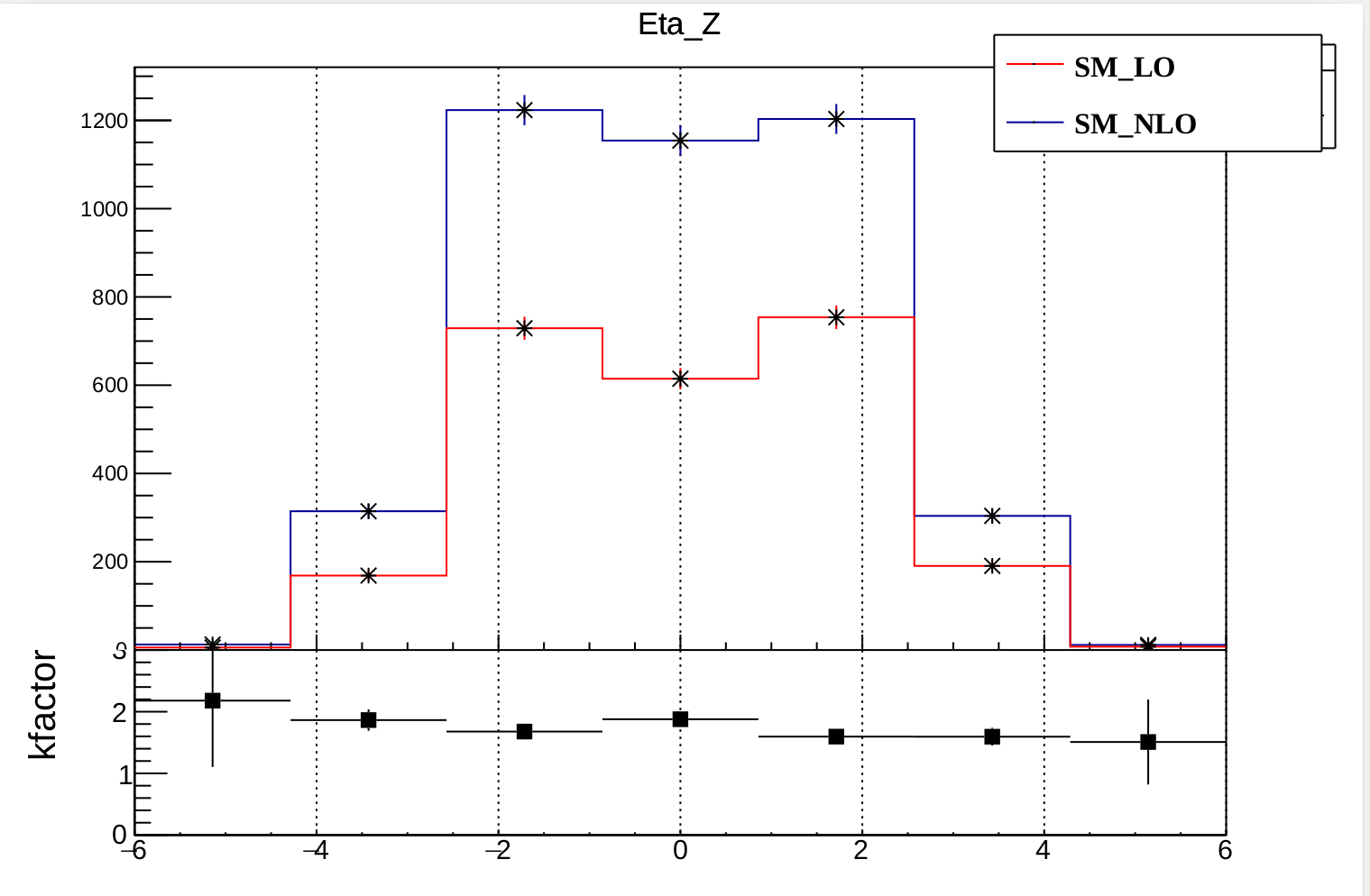 For the Eta_Z, Mt_WZ, M_3leptons, deltaphi_l1Z_lW, deltaphi_l2Z_lW, deltaphi_Z_lW and delta_y, the k-factor seems to be almost flat and they can be used for setting a systematic uncertainty for the LO EFT distributions
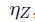 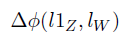 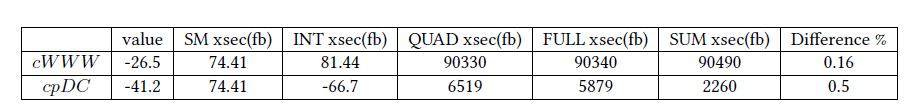 Good agreement between full and sum
Validation of the decomposition method  by comparing the full production with the sum of the decomposed samples
Within the statistical error
Arbitrary values
Binning Optimization (1)
51
Binned Profile-likelihood fits is heavily dependent on the binning of the histogram that is used in the fit. 
The procedure to compute the optimal binning for the variables used in the Reco-level fits is as follows:
1. For a given number of bins, create a large number of variable binning options for the fit histogram, while requiring  > 5 events in each bin for all Standard Model processes and the quadratic term of the L𝑇,1 operator, which is the most sensitive operator to the WZjj process.
2. The binning options are generated by splitting the initial histogram range in steps: In the first step, the range is split in 𝑛1+1 bins. In the second step, each one of the 𝑛1+1 bins is split in 𝑛2+1 bins. The process continues for up to 4 steps, in which case the histogram will have 5 bins. The binning search performed in this optimization looks at 5-bin histograms, and the number of insertions at each step are: (𝑛1 = 50, 𝑛2 = 2, 𝑛3 = 2, 𝑛4 = 2).
3. Perform binned profile-likelihood fits for each binning option. The expected 95% C.L. value of the Wilson coefficient is computed using the quadratic EFT term for the L𝑇,1 operator.
4. The binning providing the best 95% C.L. for the Wilson coefficient is chosen as the optimized binning.
WZjj VBS production: Comparison of asymptotic and toys methods
52
Feldman-Cousins method uses pseudoexperiments (toys)
Pseudoexperiments are necessary in the extraction of the reco-level expected limits because the optimized binning used contains bins with low statistics. They have been chosen to have at least 5 events each of them.
Pseudoexperiments are very time consuming
The asymptotic method can be used for the extraction of the limits if the results of the two methods are comparable.
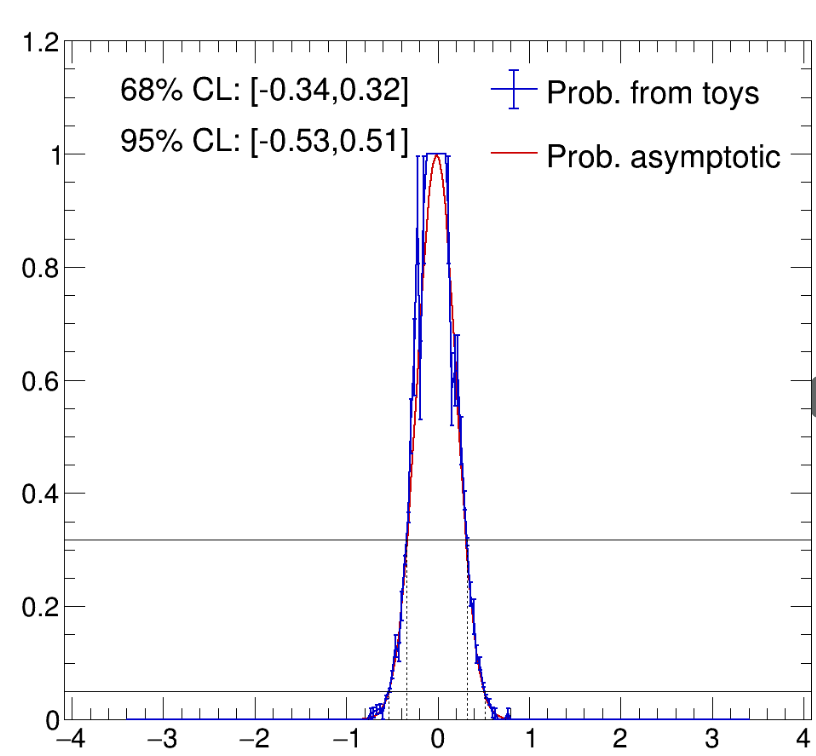 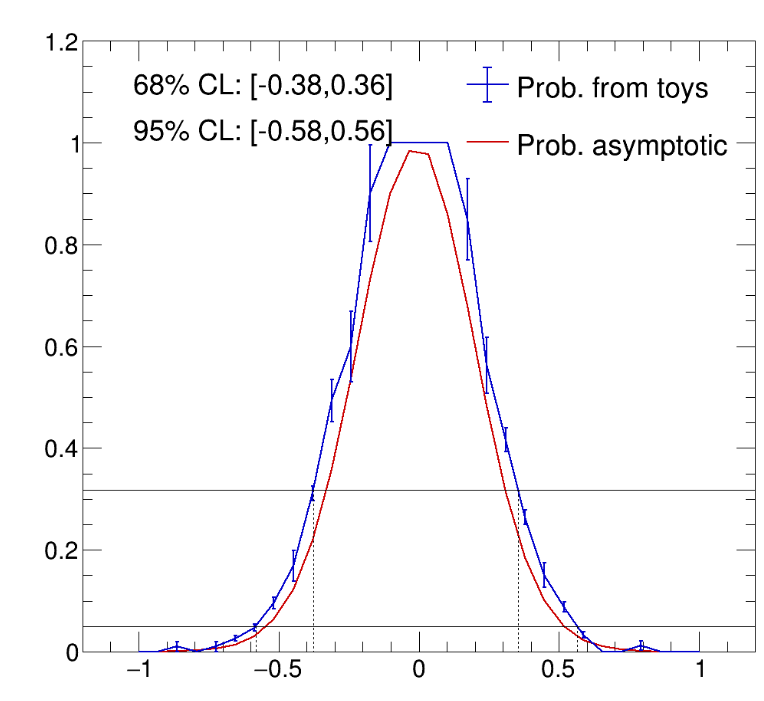 Probability function
Without using NPs
Using NPs
T1
T1